Virtualization Station
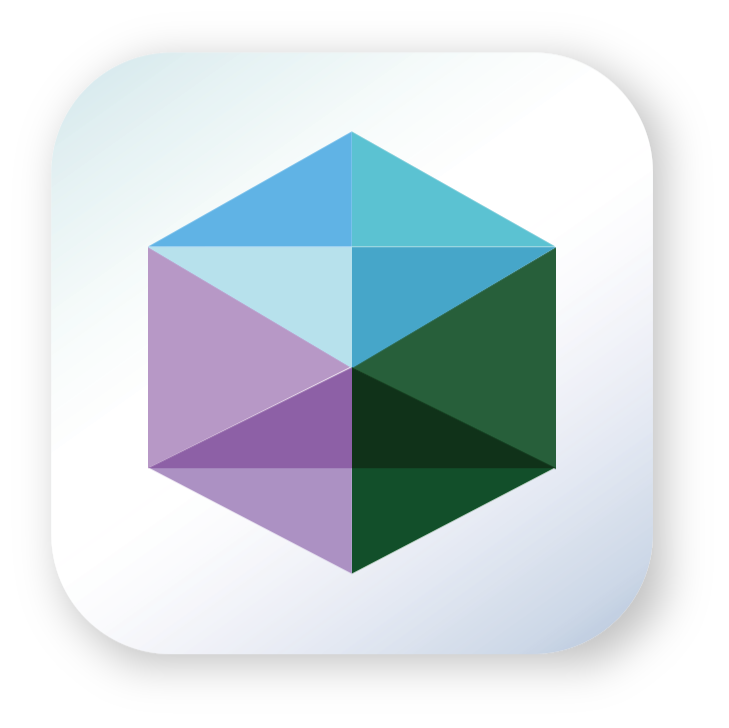 Brings an Efficient Virtualization Environment – 4 essential aspects
[Speaker Notes: 750, 000 download / 1st installation 200,000
during 4 years, user feedback
4 aspects to be considered for VEnvir.]
Core values of Virtualization
Logically dividing the physical computer resource (CPU, memory, storage and network) into several units.
Flexibility
Efficiency
Compute
Storage
Networking
VM deployment
Disaster recovery
[Speaker Notes: Efficiency: 
1. physical installation time
2. VM clone, backup

Flexibility:
1. allocate resource dynamically
2. Network can be virtualized and being customized]
Running VM on the NAS？
IT infra-integration by virtualizing servers
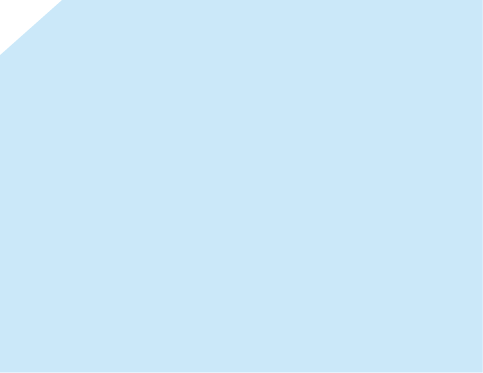 NAS (storage)  + VM (computing)  
= converged-appliance
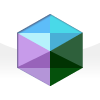 NAS VM used for
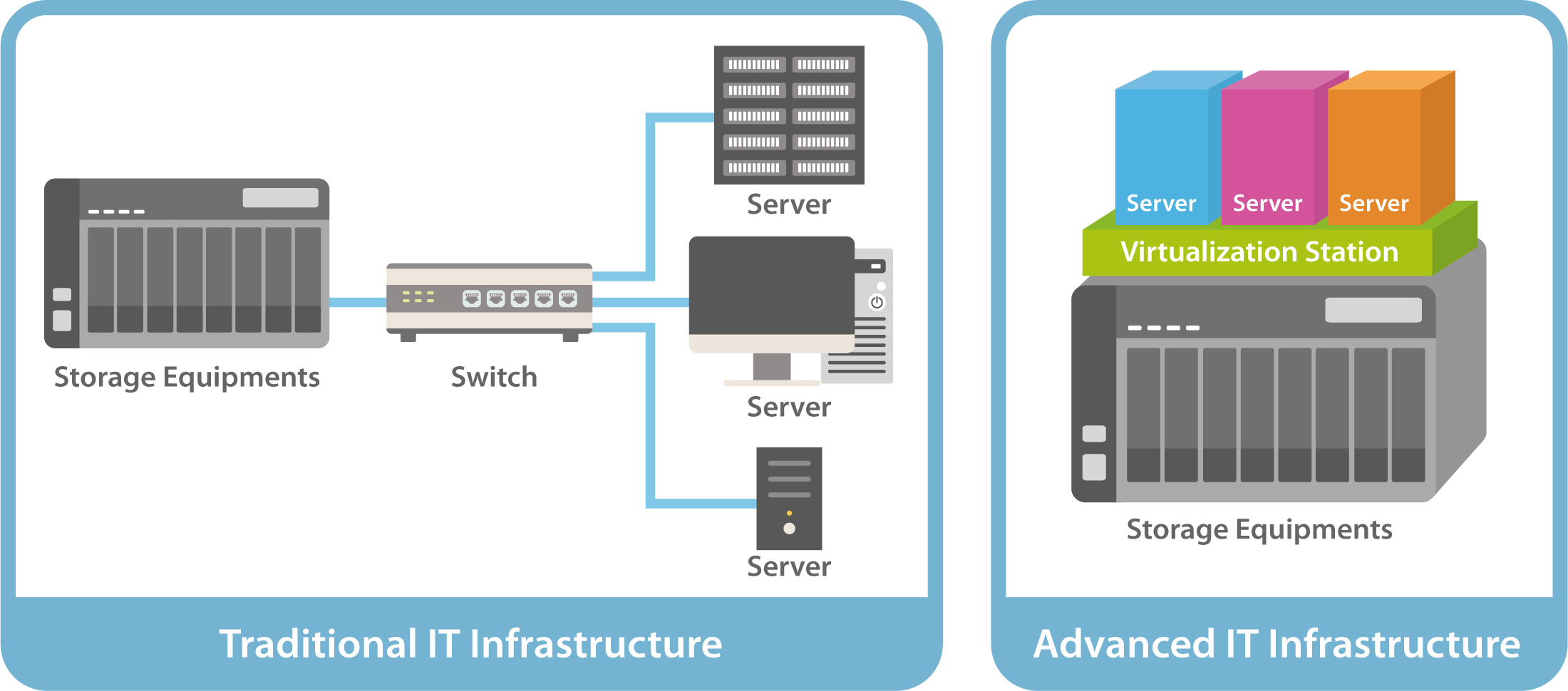 Server deployment
24/7 software
Temporary systems
I/O intensive access
[Speaker Notes: we firmly believe that leveraging Virtualization... and come up with a converged-appliance.

Trad: not easy to maintain
Adv: w/o going through network equipment

Combining storage, computing, network increase..
low down the traffic generated among..device]
4 essential aspects
VM console operation
Environment settings
Web – toolbar
 HDMI output – QVM
 Other remote utilities
Networking modes
 Non-stop VM backup
 Snapshot reverted online
GPU support
VM Performance
I/O transmission
 Number of concurrently running VM
OpenGL & Direct X required
 Compatible with AMD & NVIDIA cards
[Speaker Notes: Based on what we have collected from user feedback, to provide an efficient VEnvironment, we should take care of 4 aspects.]
Environment, suitable for VM running apps
VM console operation
Environment settings
Web – toolbar
 HDMI output – QVM
 Other remote utilities
Networking modes
 Non-stop VM backup
 Snapshot reverted online
GPU support
VM Performance
I/O transmission
 Number of concurrently running VM
OpenGL, Direct X required
 Compatible for AMD, NVIDIA cards
[Speaker Notes: 1. proper networking for VMs
2. How to do VM backup in case of unexpected system shutdown?  or take a snapshot for quickly roll back the status?

and, also does VM need to be shutdown?]
Custom virtual switch
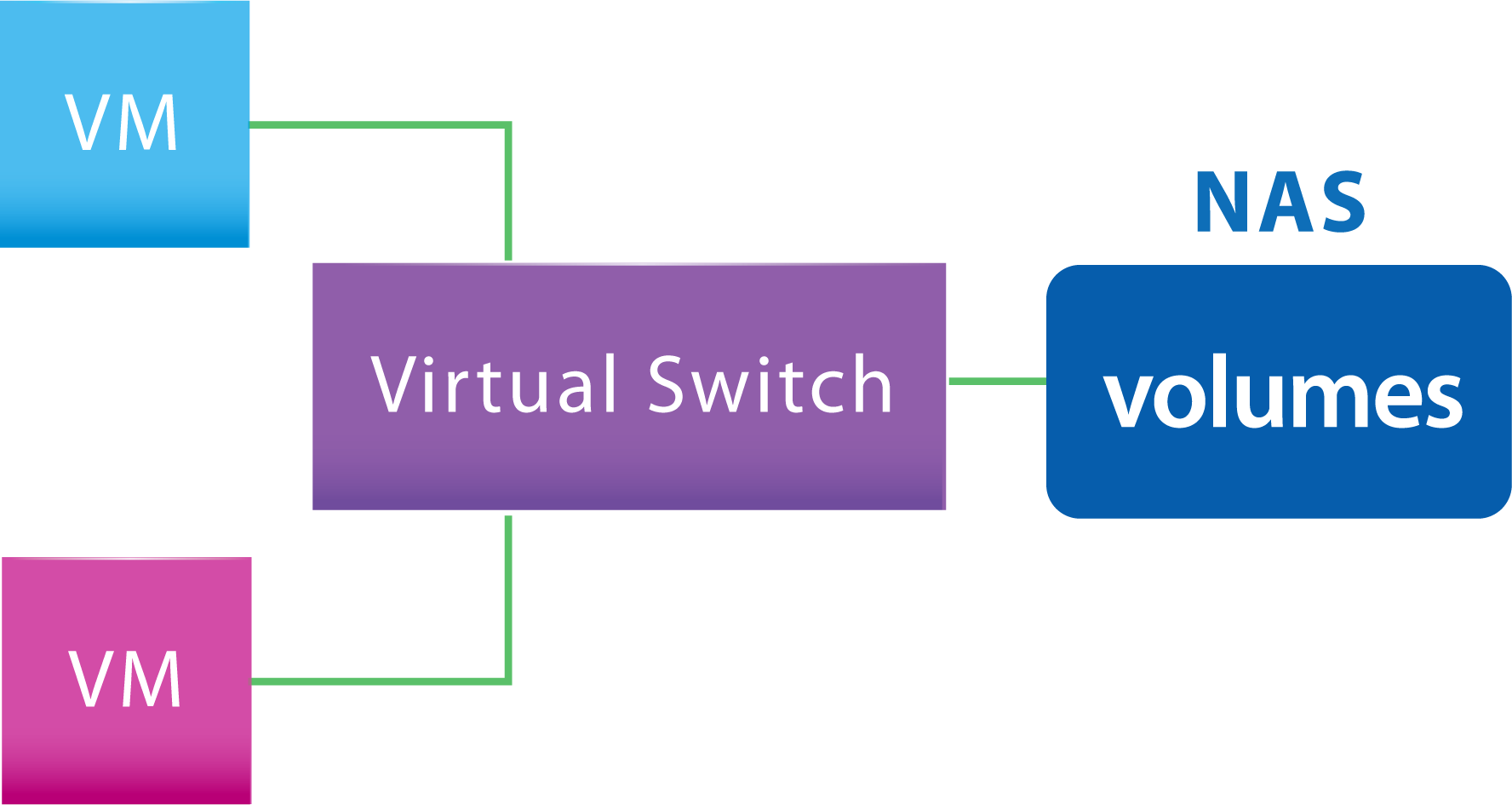 Host
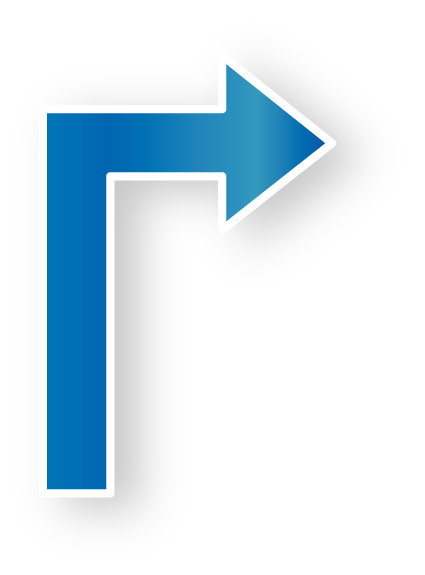 Internal high-speed network between NAS and VM
Provides different networking modes.
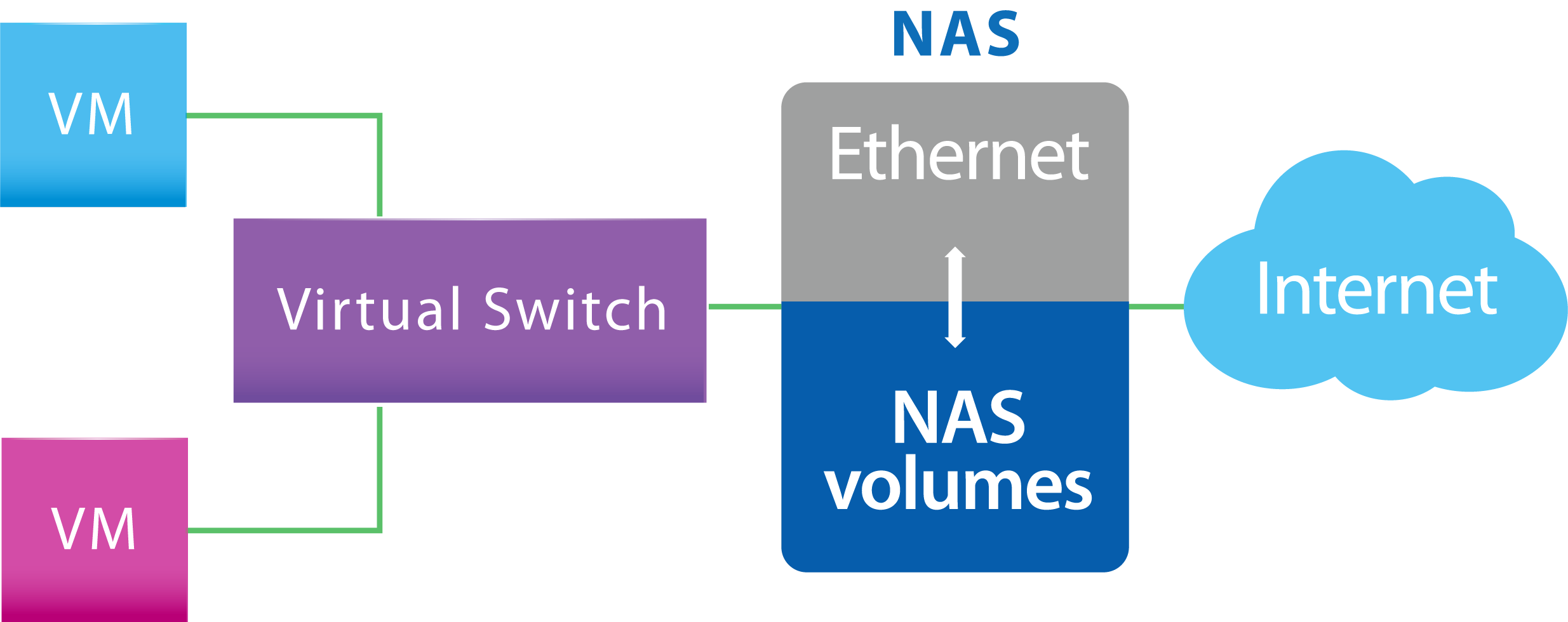 Bridged
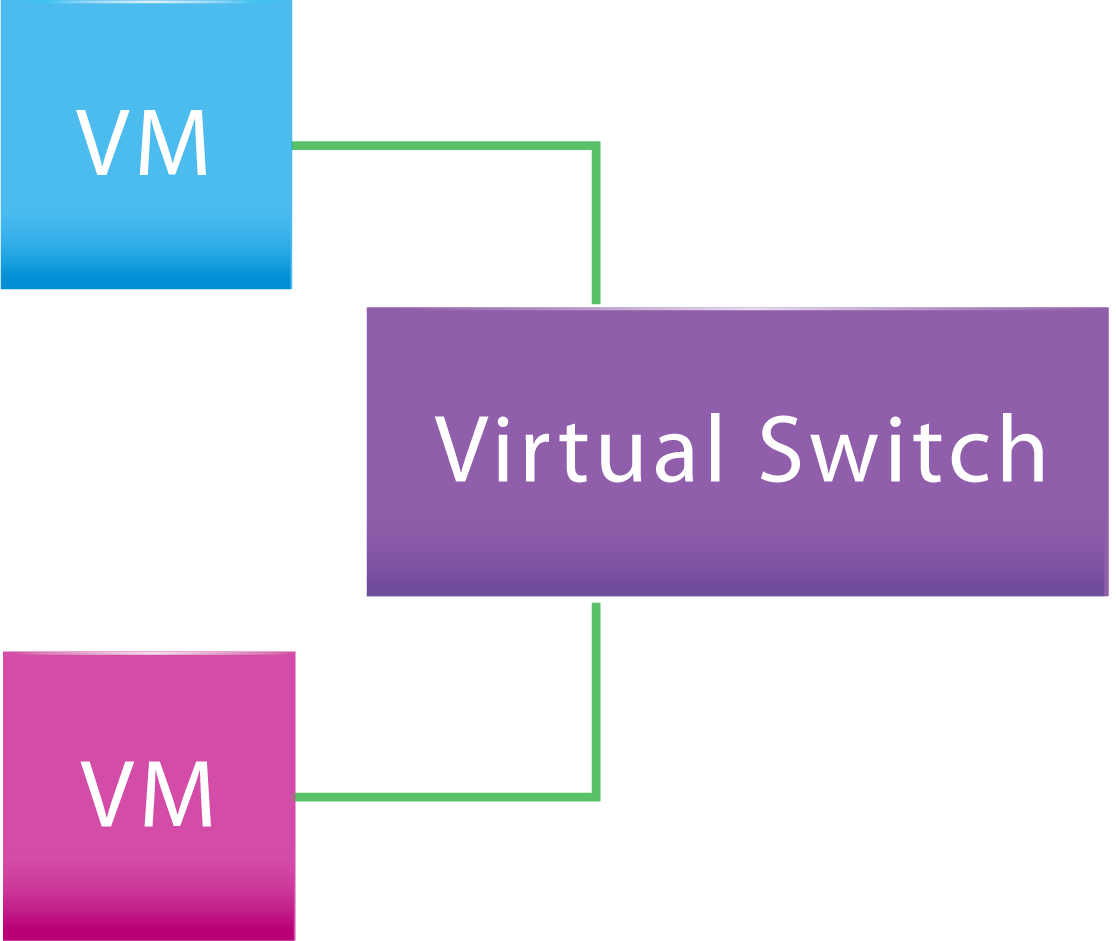 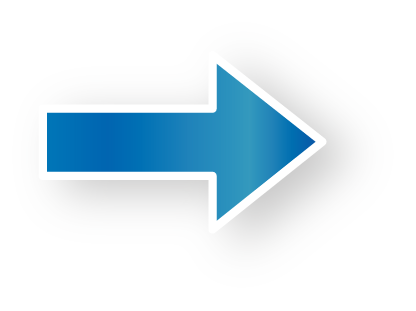 Internal high-speed
Connects Ethernet interface
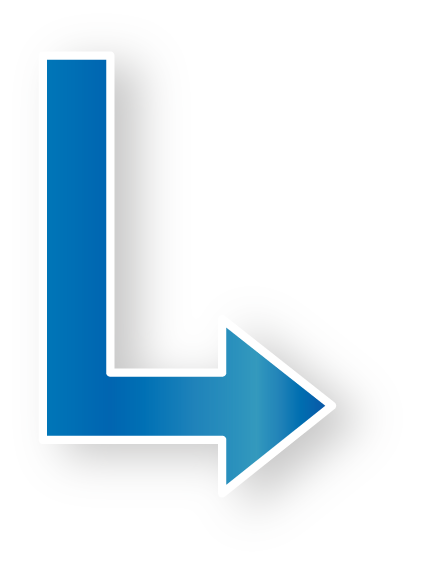 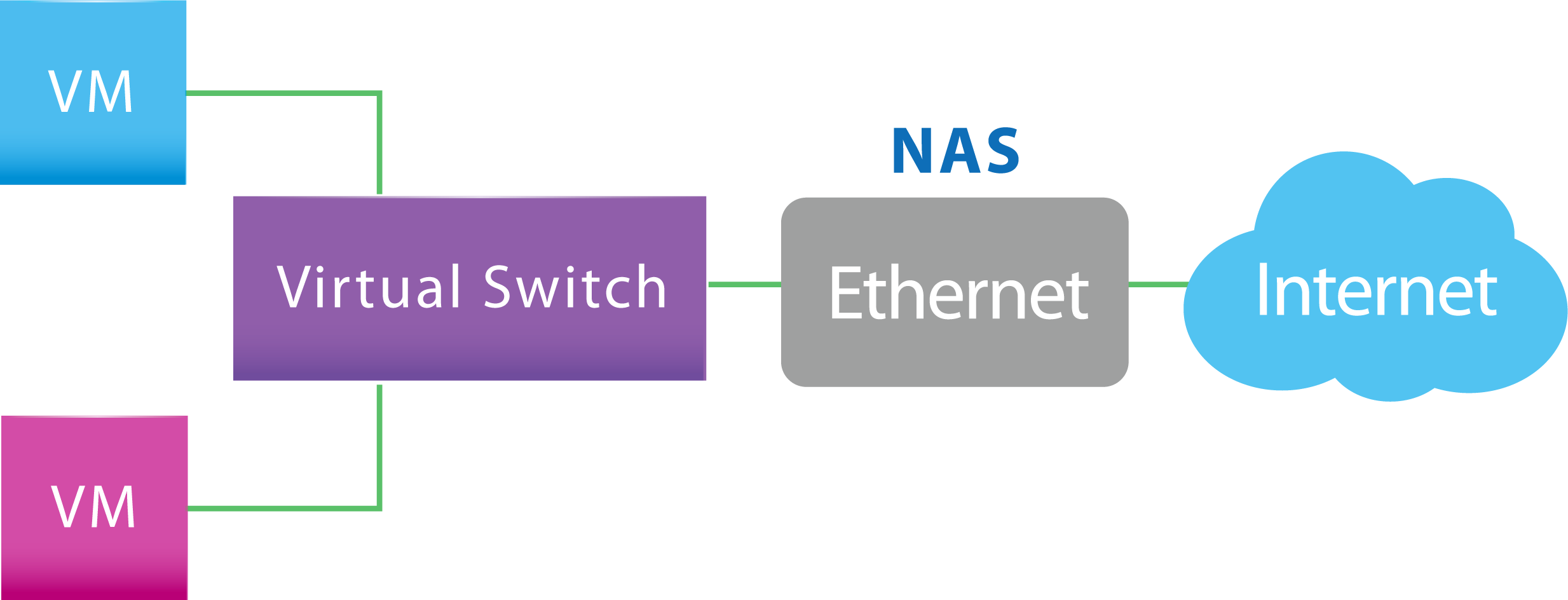 External-only
Dedicated bandwidth for VM
[Speaker Notes: To support different networking modes, our VSwitch can be customized. For example, 
1. attach Ethernet interface
2. assign IP in the VSwitch
3. enable NAT or DHCP service]
Non-stop VM backup, non-stop applications
Scheduling VM backup w/o powering off
Remote site recovery
Keeping multiple VM backups
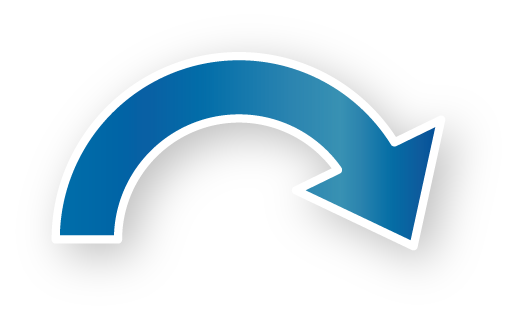 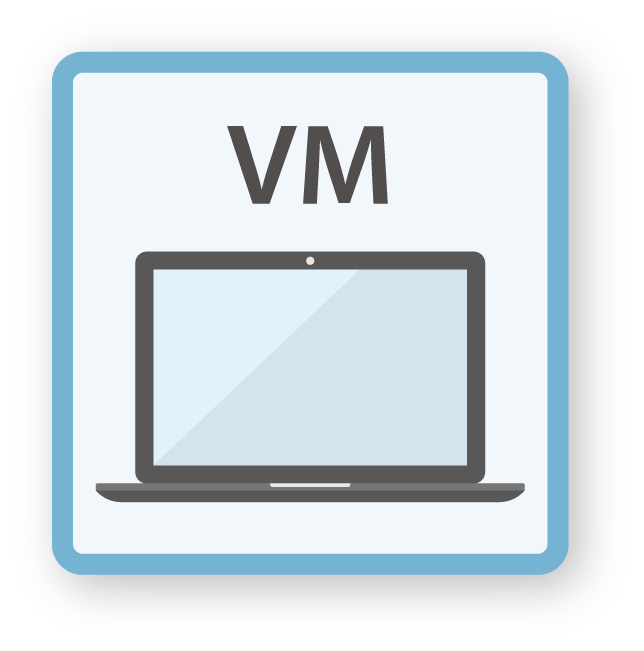 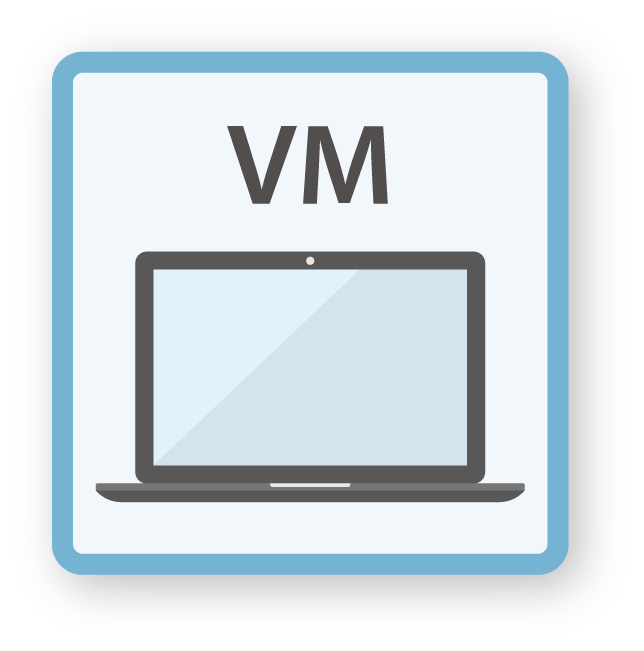 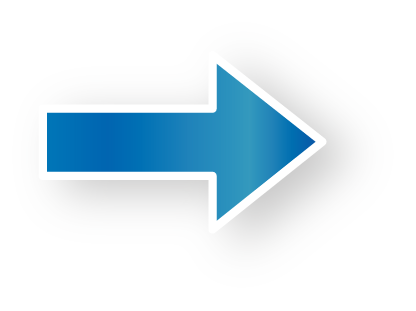 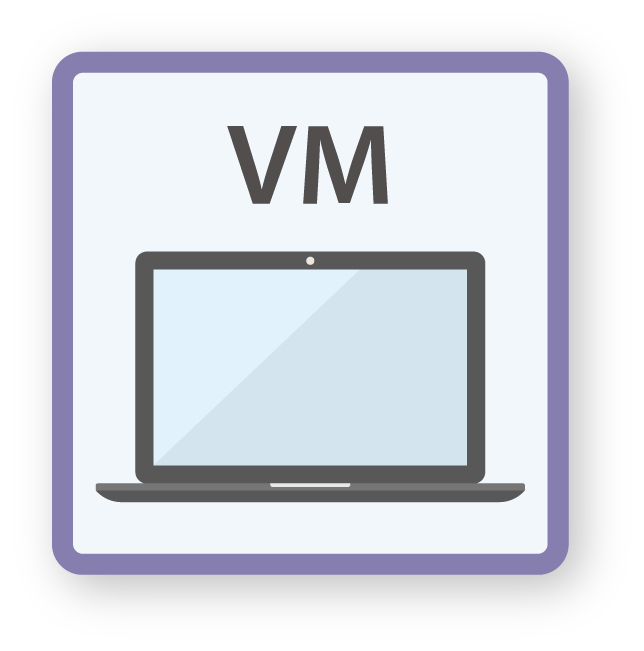 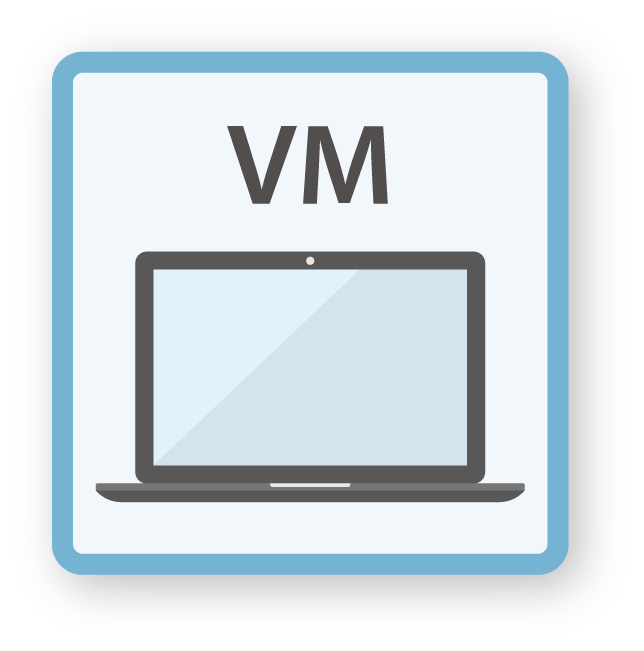 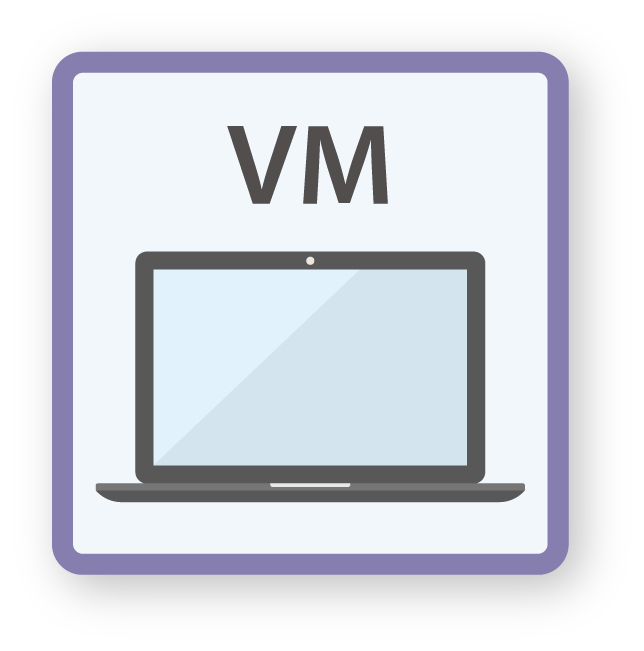 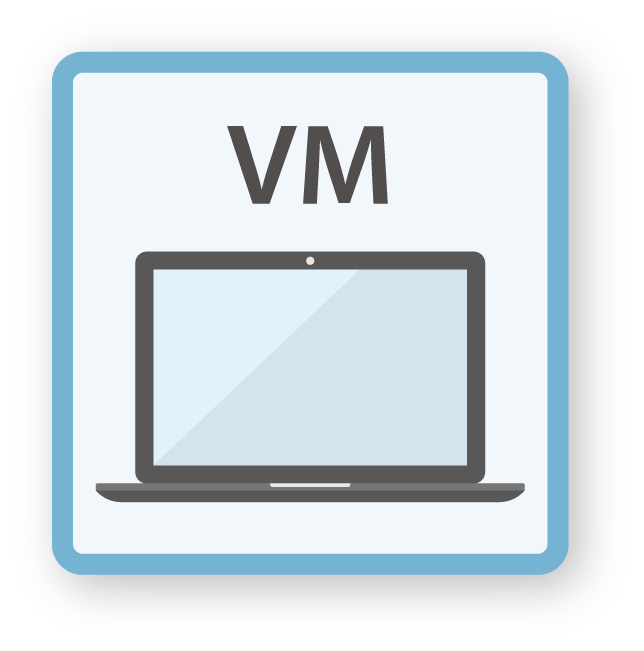 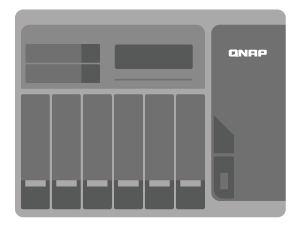 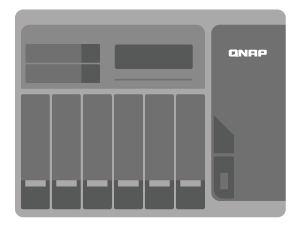 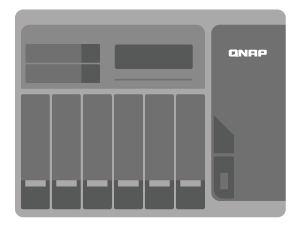 [Speaker Notes: As everyone knows, we alsways need backup function for unexpected things happened. 
The important question is should we power off VM?
In addition to scheduling backup,]
Environment settings comparison
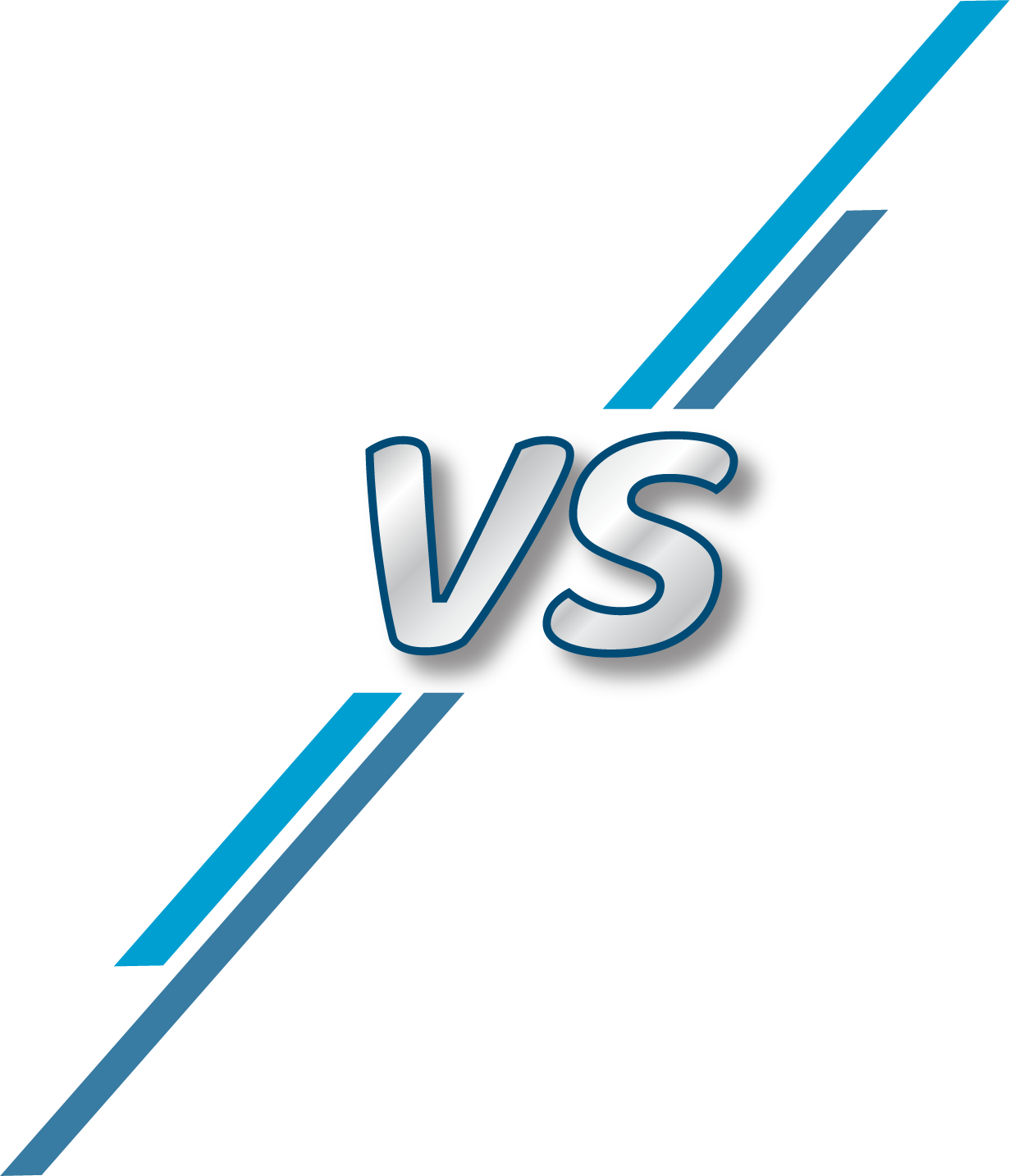 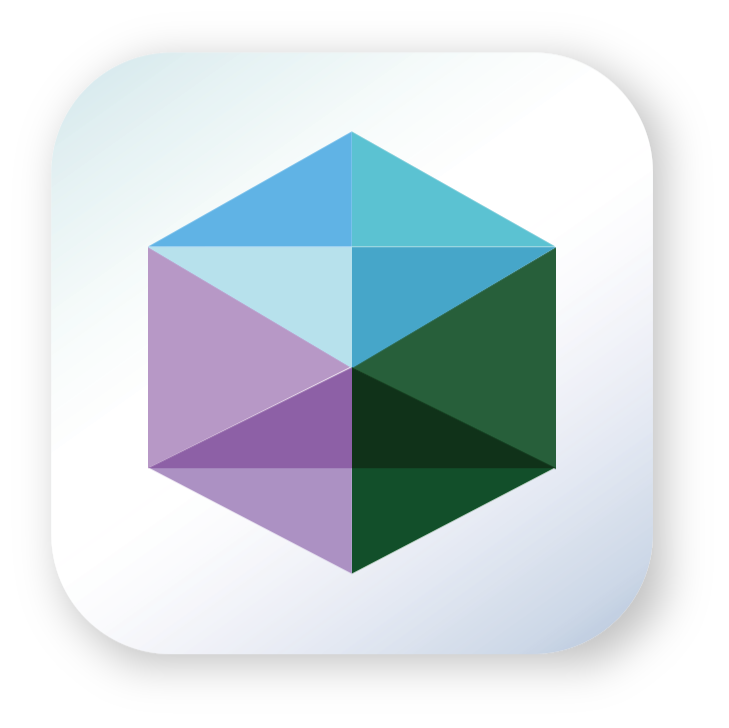 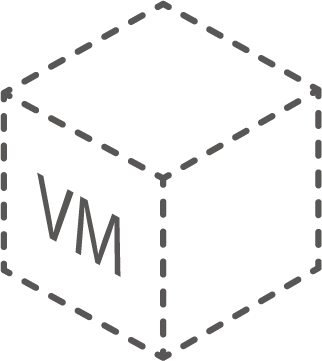 Virtualization
 Station
Virtual Machine 
Manager
[Speaker Notes: 1. VM Snapshot, online backup
2. Network & Virtual Switch setting
 a. create a VSwitch
 b. container together
 c. NAT, DHCP server]
GPU – accelerated computing
VM console operation
Environment settings
Web – toolbar
 HDMI output – QVM
 Other remote utilities
Networking modes
 Non-stop VM backup
 Snapshot reverted online
GPU support
VM Performance
I/O transmission
 Number of concurrently running VM
OpenGL & Direct X required
 Compatible with AMD & NVIDIA cards
[Speaker Notes: As we know, all the device of VM are emulated, so that CPU has to do image processing or graphic display. It is not where CPU good at. 

Supporting GPU can lessen the work of the CPU and produce faster video and graphics.]
GPU – manipulating image processing
Supports
OpenGL & DirectX
Discrete GPU accelerates image processing and computer graphics, offloading CPU utilization
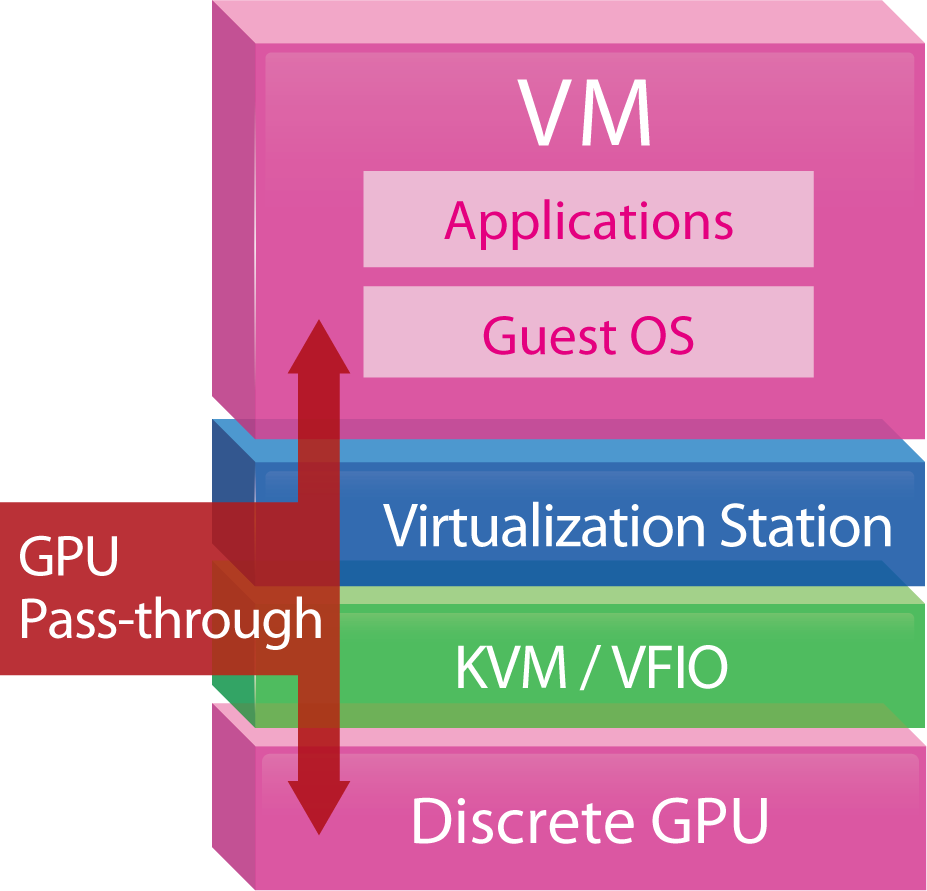 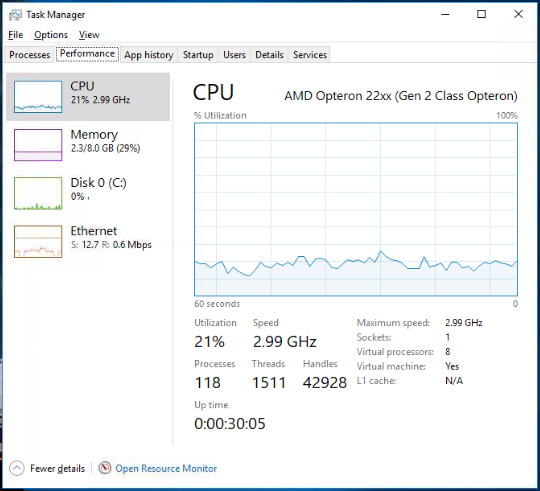 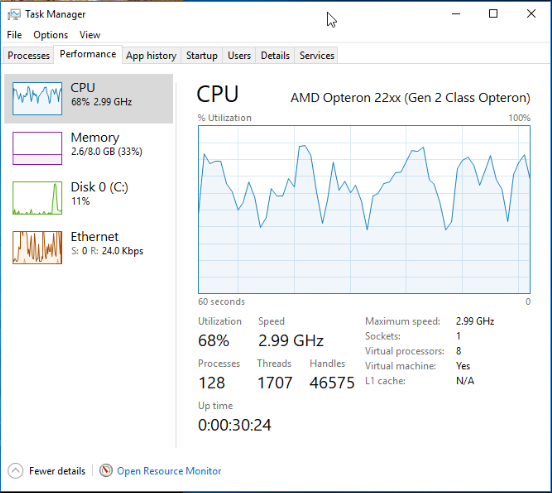 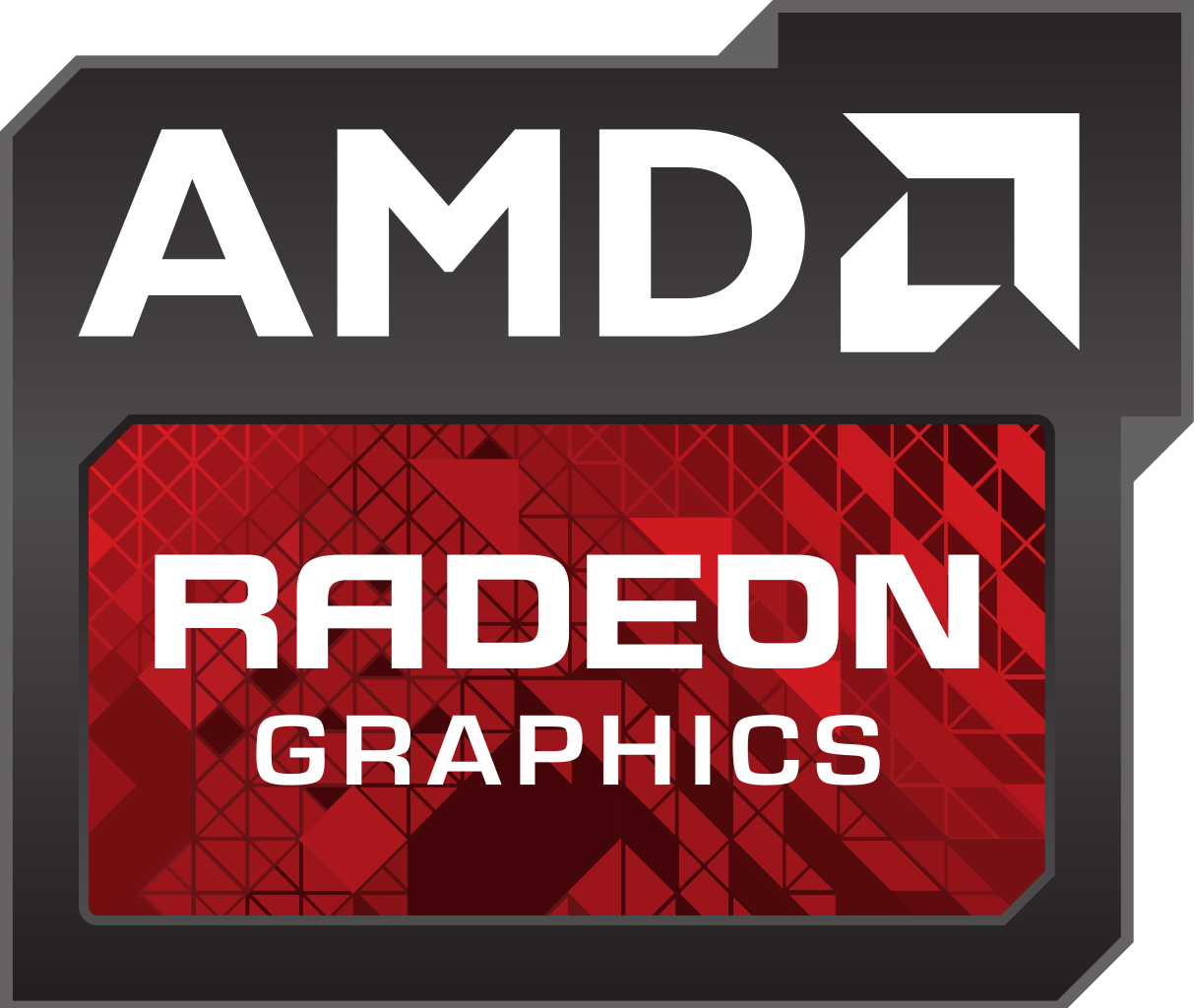 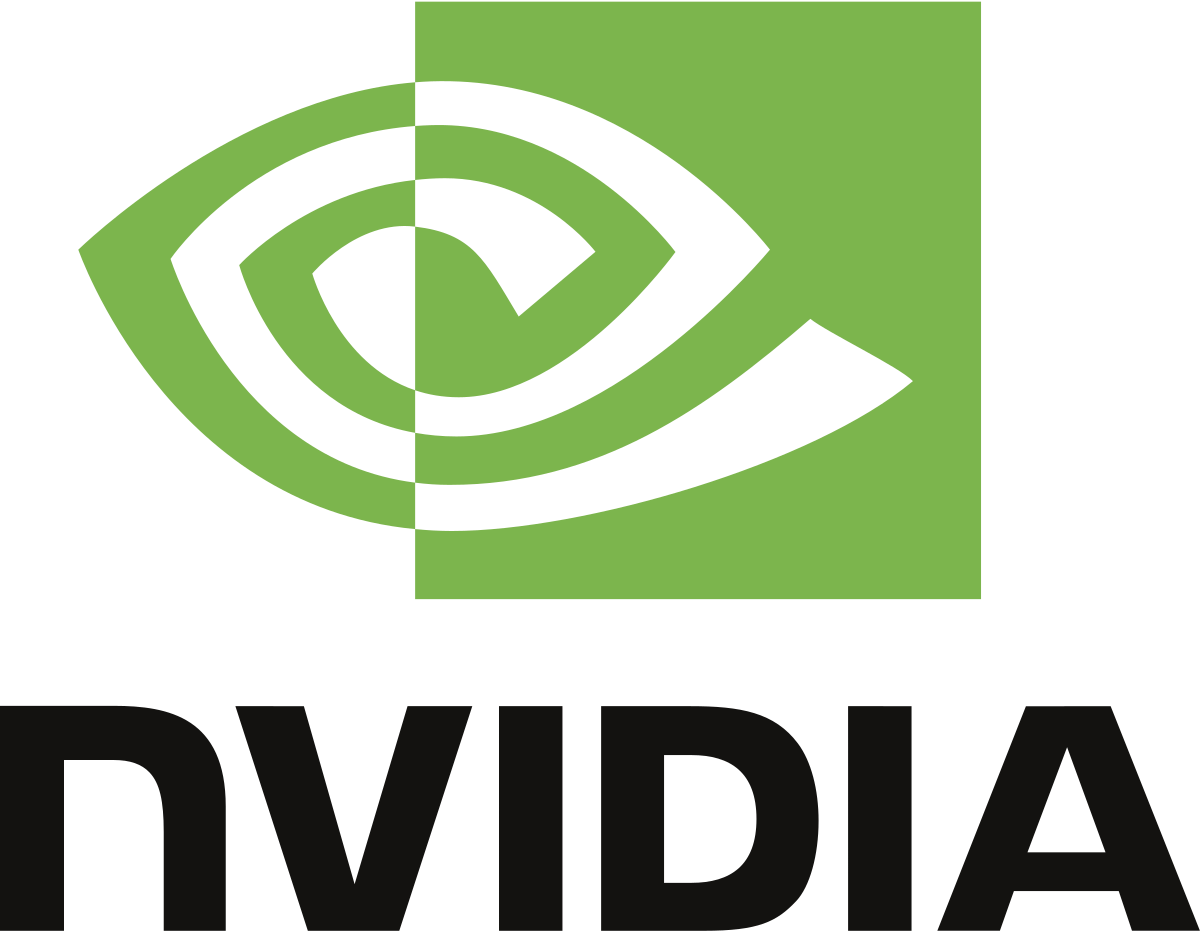 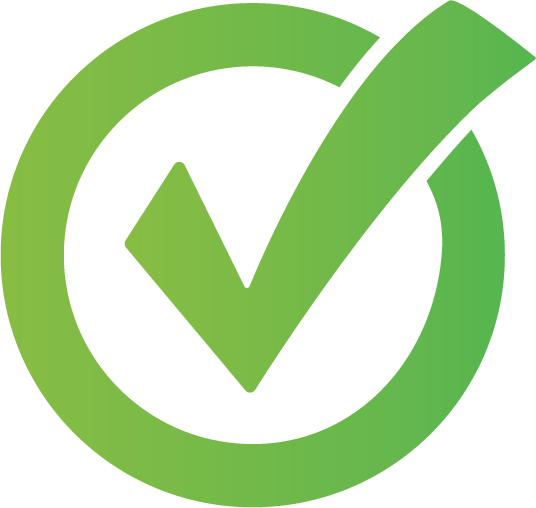 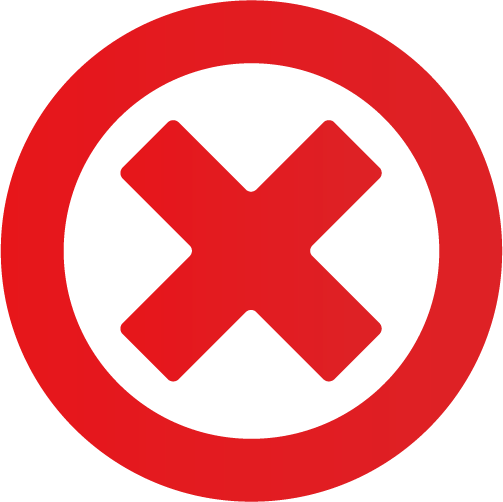 Tested in QNAP Labs. Figures may vary by environment.NAS：TS-1277 Ryzen 1700
QTS 4.3.4, Seagate ST4000VN0001
nVIDIA GeForce GTX 1060 6GB
GPU connected
GPU disconnected
[Speaker Notes: When some applications requesting DirectX, OpenGL support, discrete GPU card can]
Live Demo
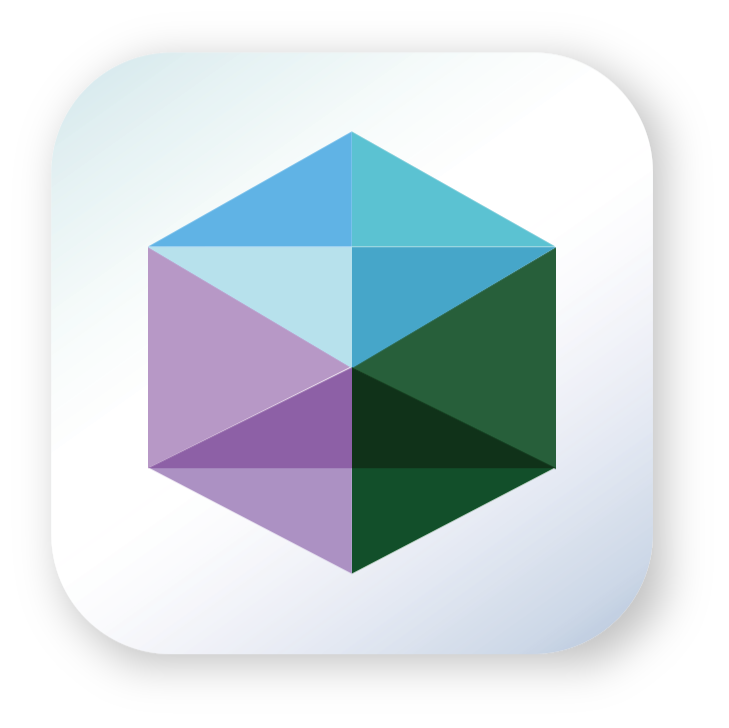 MSI GeForce® GTX 1060 6GT OCV1
Virtualization Station
GPU: NVIDIA® GeForce® GTX 1060
Core Clocks:  1759 MHz/ 1544 MHz
Memory: 6 GB GDDR5 (192-bit)
NAS: TVS-882-i5-16GB
Firmware: QTS 4.3.3.0299
Guest OS: Windows 10 64-bit
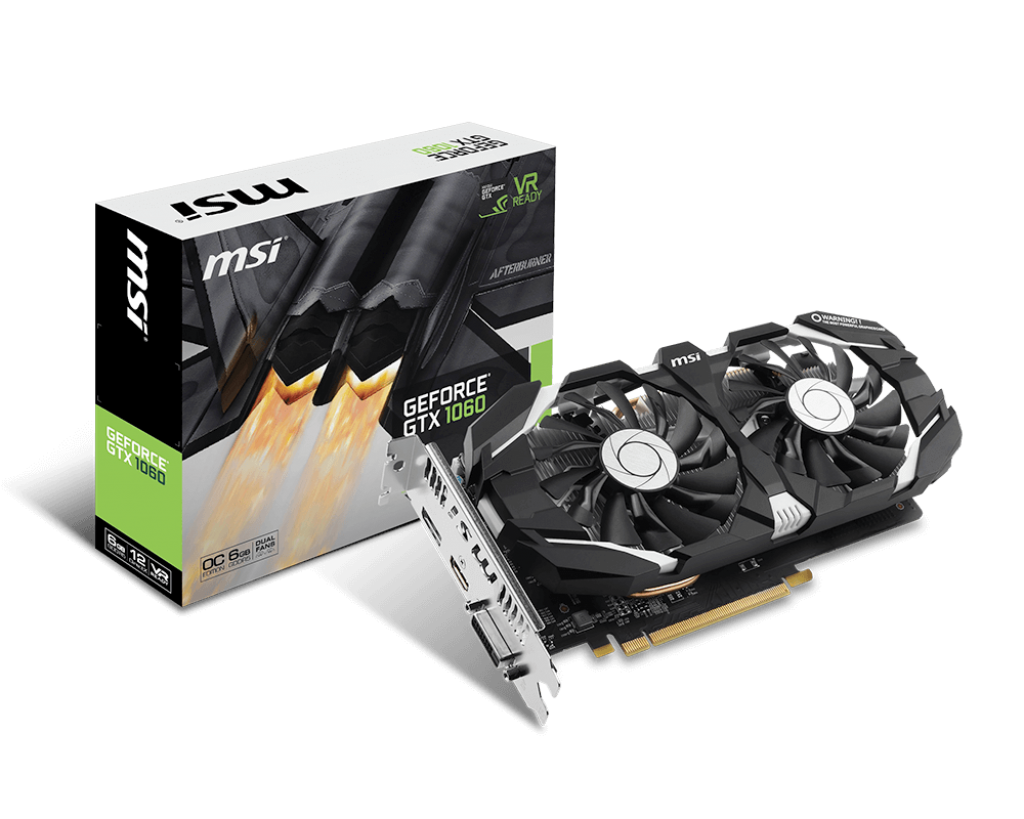 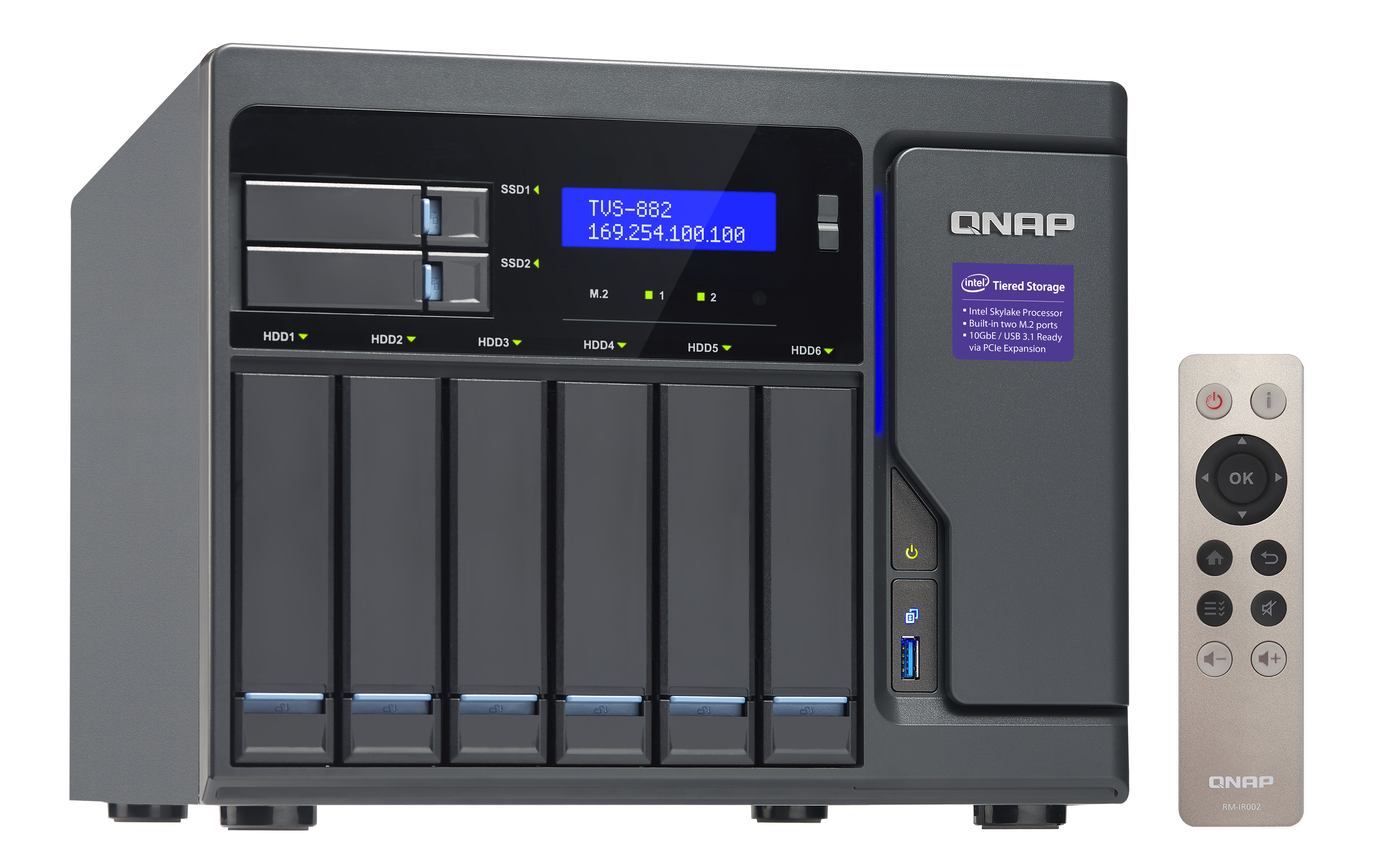 [Speaker Notes: 1. Play 4K video, Task manager
2. Adobe Premiere, add an effect and render it out]
Access VM console
VM console operation
Environment settings
Web – toolbar
 HDMI output – QVM
 Other remote utilities
Networking modes
 Non-stop VM backup
 Snapshot reverted online
GPU support
VM Performance
I/O transmission
 Number of concurrently running VM
OpenGL & Direct X required
 Compatible with AMD & NVIDIA cards
[Speaker Notes: When the VM has been created, how to access the console?]
Web browsers & HDMI output
Remote access
Local HDMI output
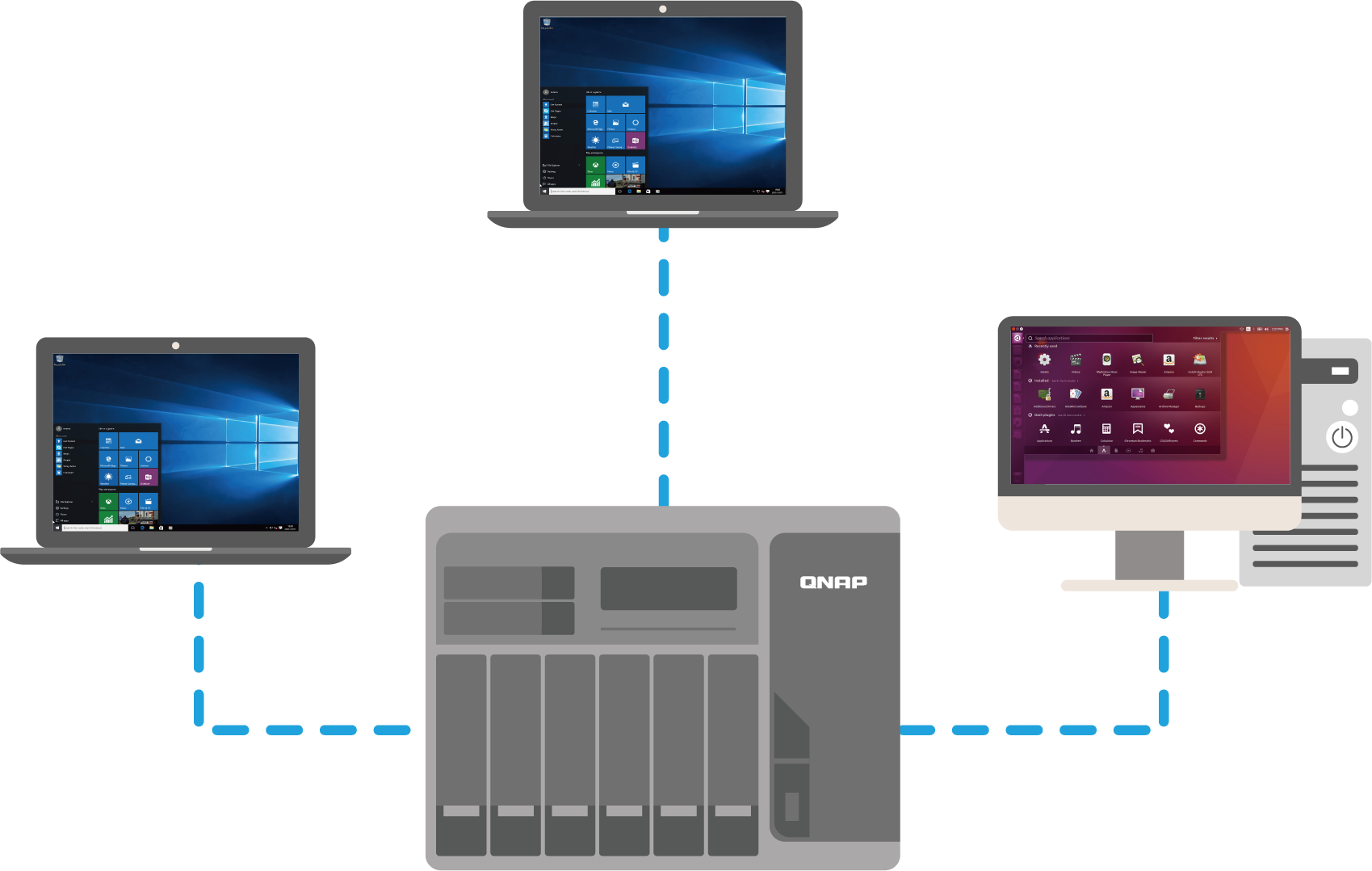 Web browsers or remote connection utilities
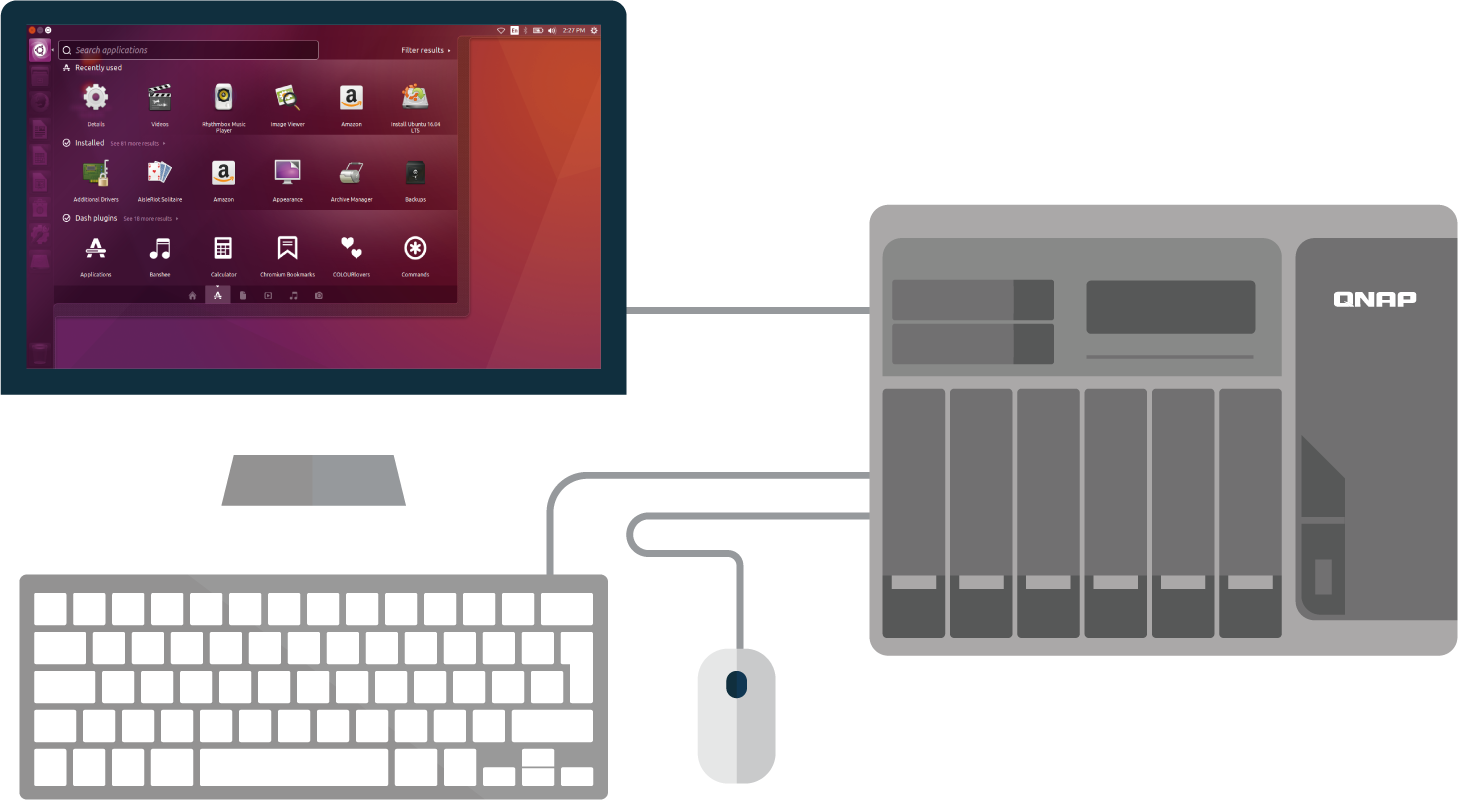 Plugging in keyboard, mouse and monitor
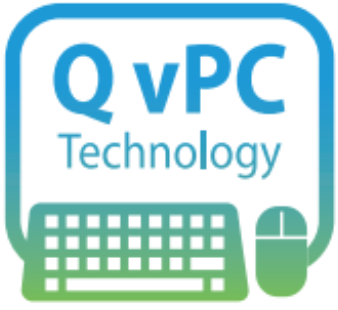 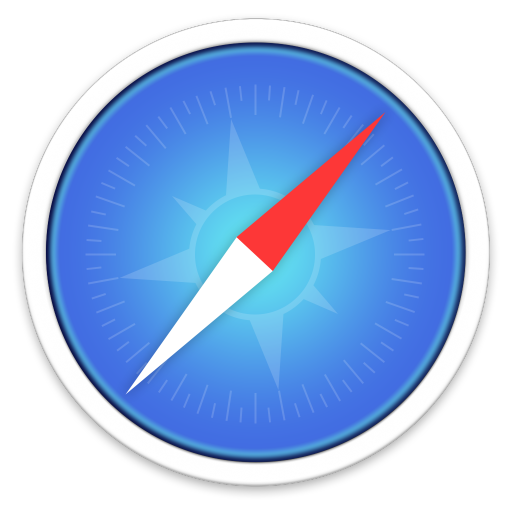 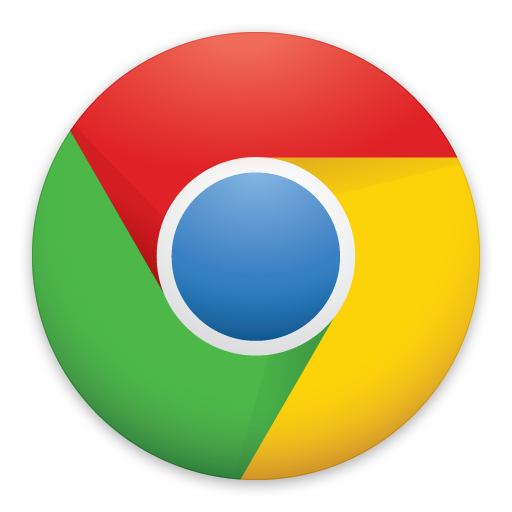 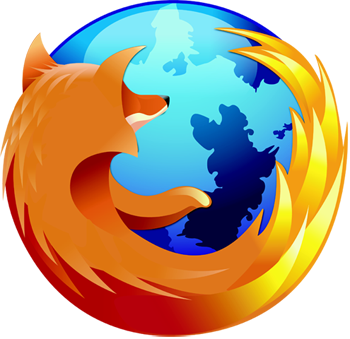 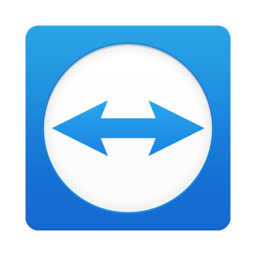 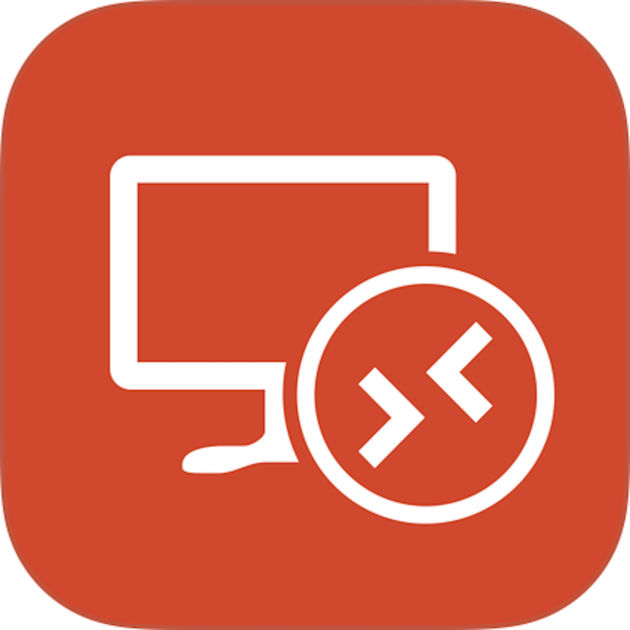 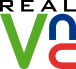 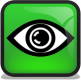 Web toolbar
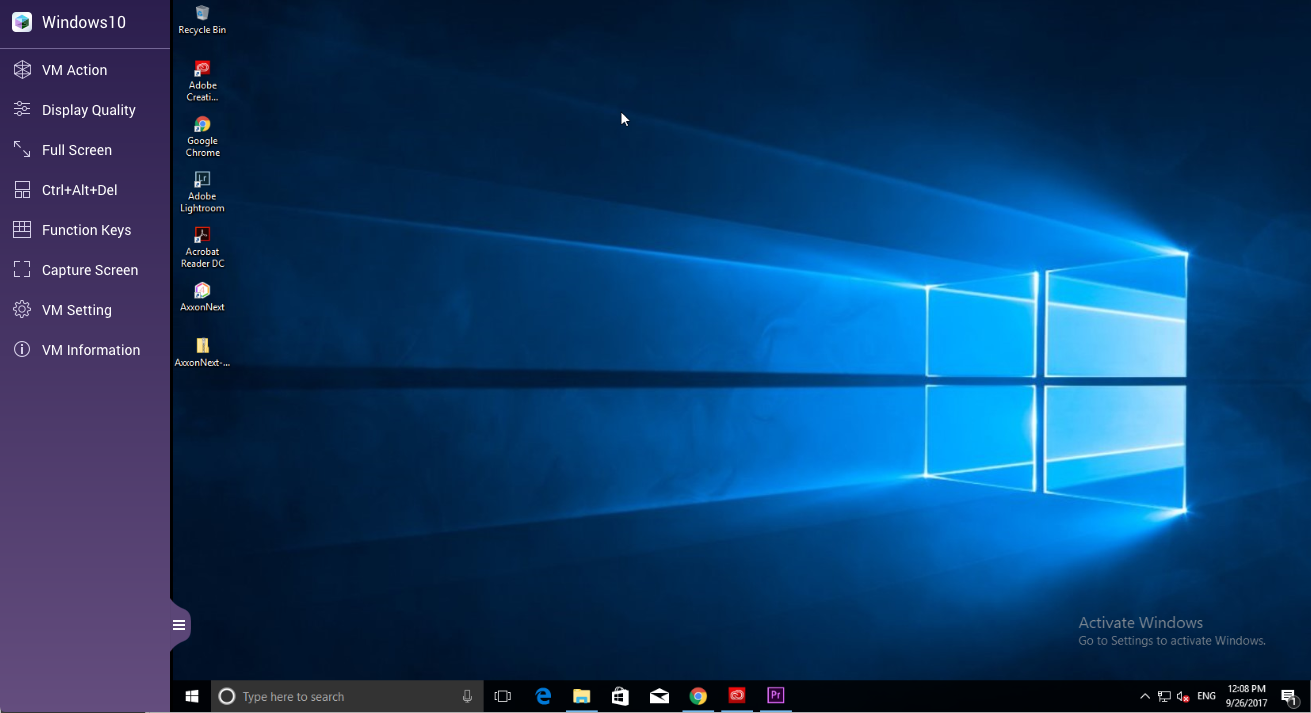 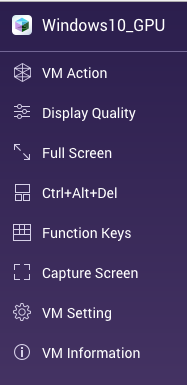 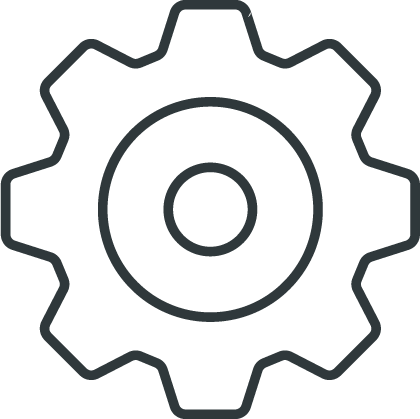 VM Action
Function Keys
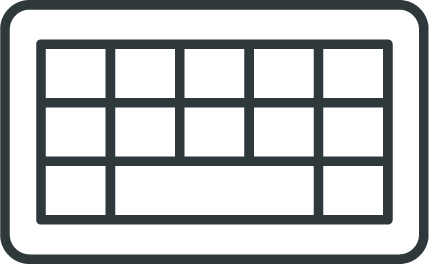 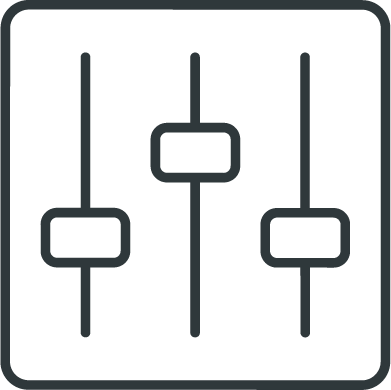 VM Settings
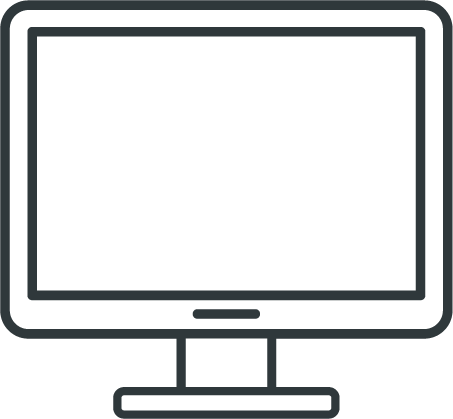 Display
Access VM console comparison
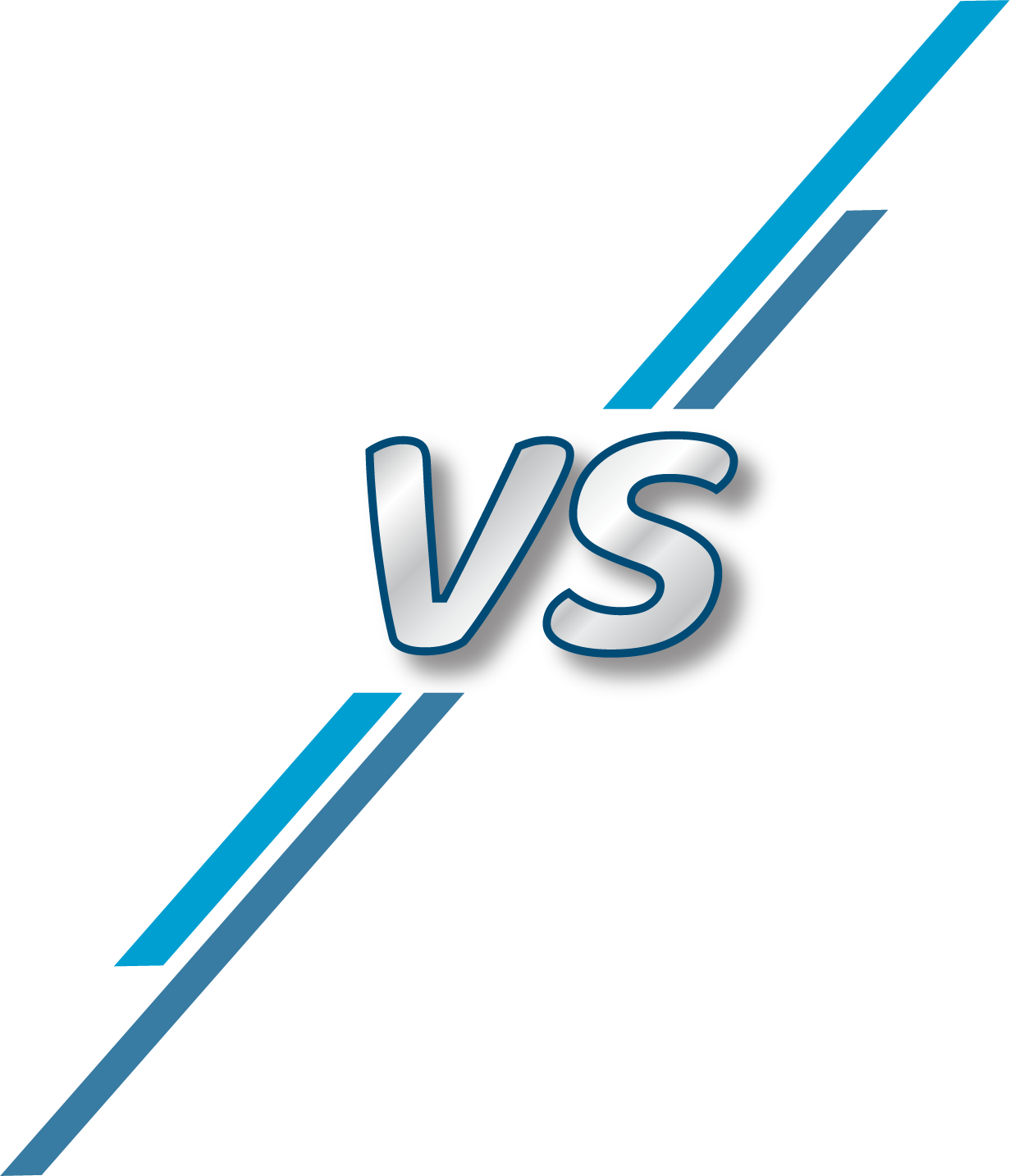 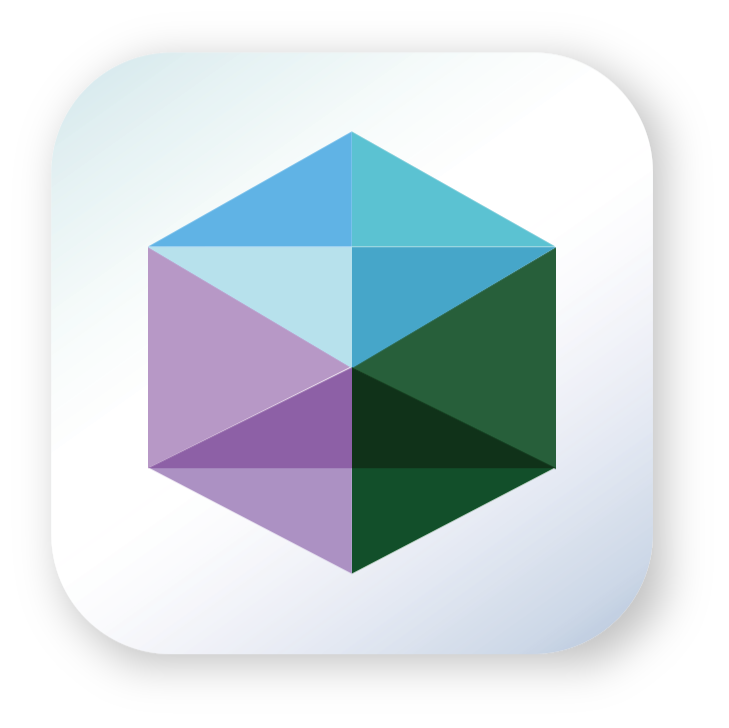 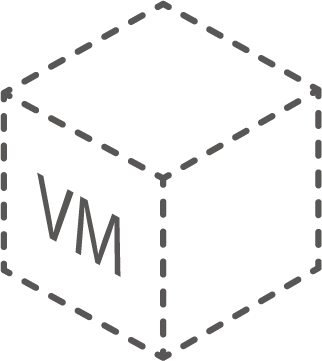 Virtualization
 Station
Virtual Machine 
Manager
[Speaker Notes: Toolbar comparison]
VM Performance required
VM console operation
Environment settings
Web – toolbar
 HDMI output – QVM
 Other remote utilities
Networking modes
 Non-stop VM backup
 Snapshot reverted online
GPU support
VM Performance
I/O transmission
 Number of concurrently running VM
OpenGL, Direct X required
 Compatible for AMD, NVIDIA cards
[Speaker Notes: 1. We need to know how to allocate the VM resource and

2. how to assess the NAS performance.]
Assessment criteria
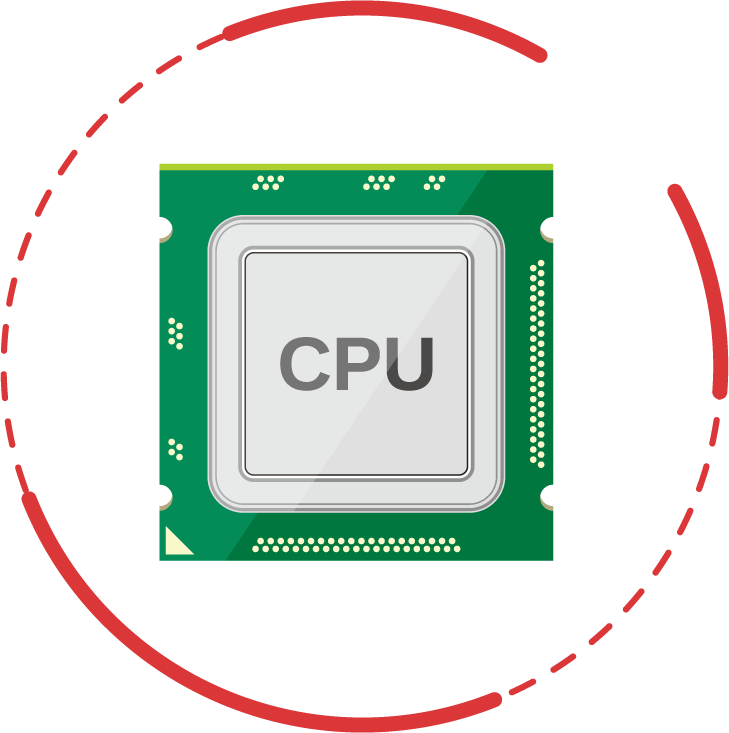 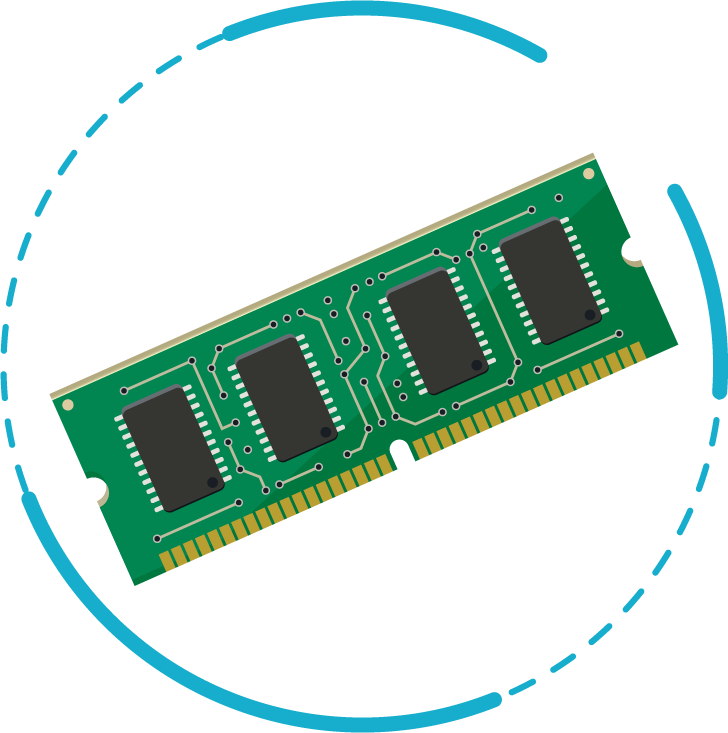 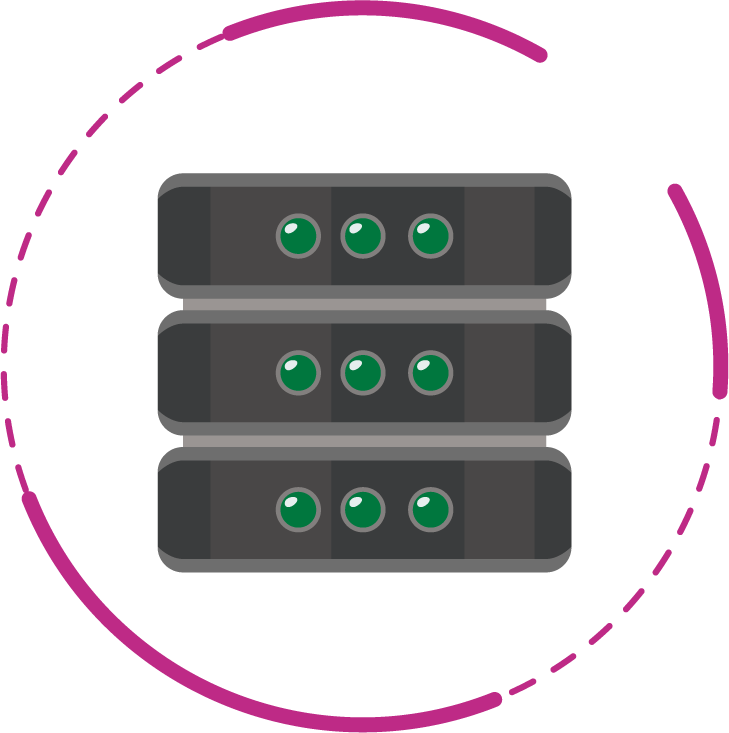 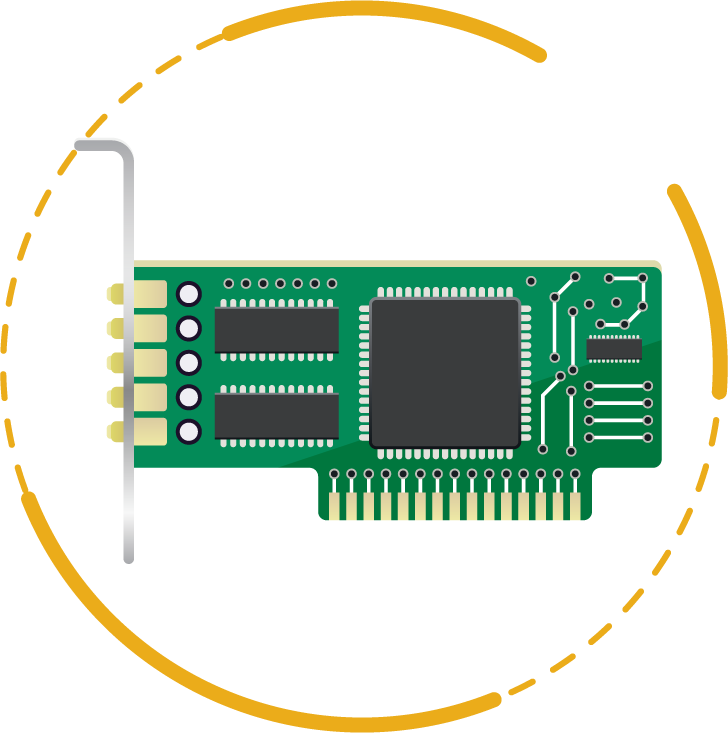 Network I/O
Memory
Disk I/O
CPU
Samba, iSCSI
VM-to-VM 
VM-to-NAS 
NAS-to-VM
Read/Write
Latency
Read/Write
Zero-filling
Single/Multiple cores
VM cores allocation
Software transcoding
[Speaker Notes: For performance assessment, we should take care of 4 parts

Speaking of CPU
Data transfer method including Samba and iSCSI]
CPU Test
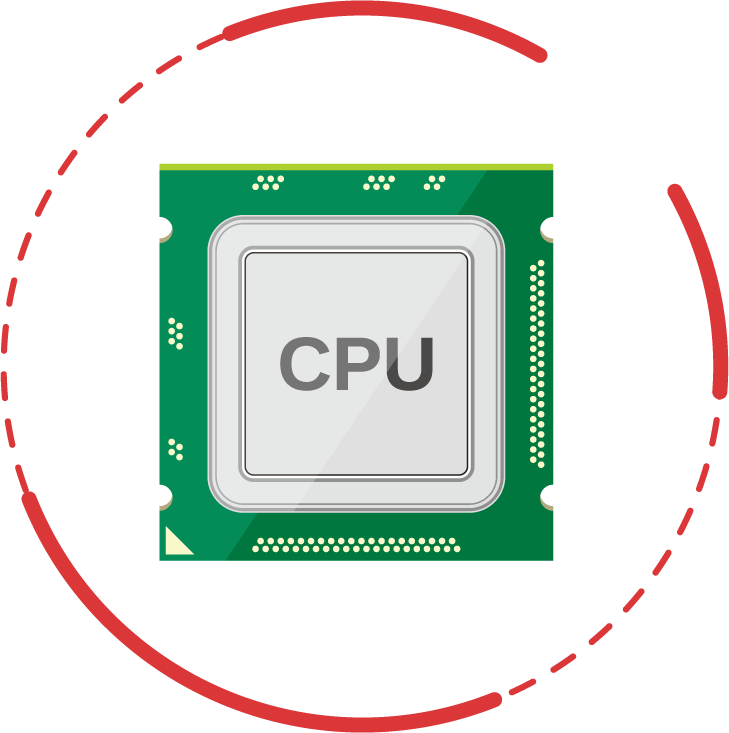 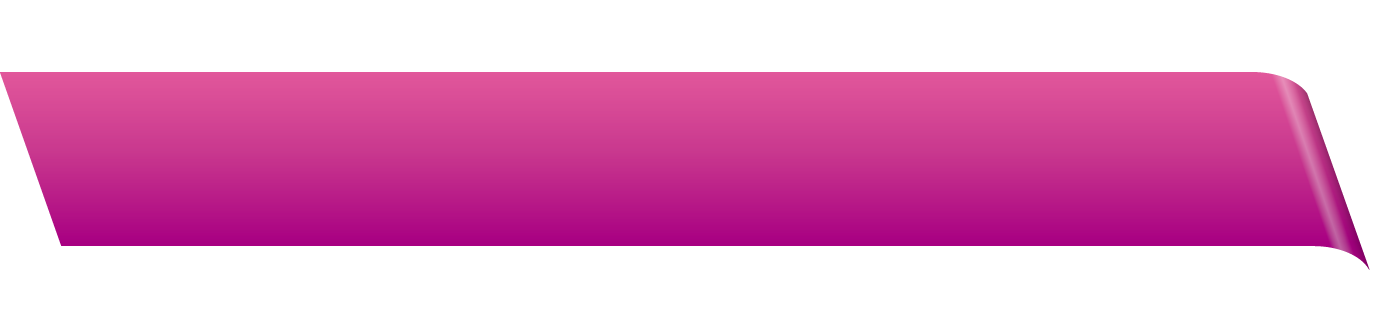 Encoded 2500 frames: 
               188.95 s / 13.23 fps
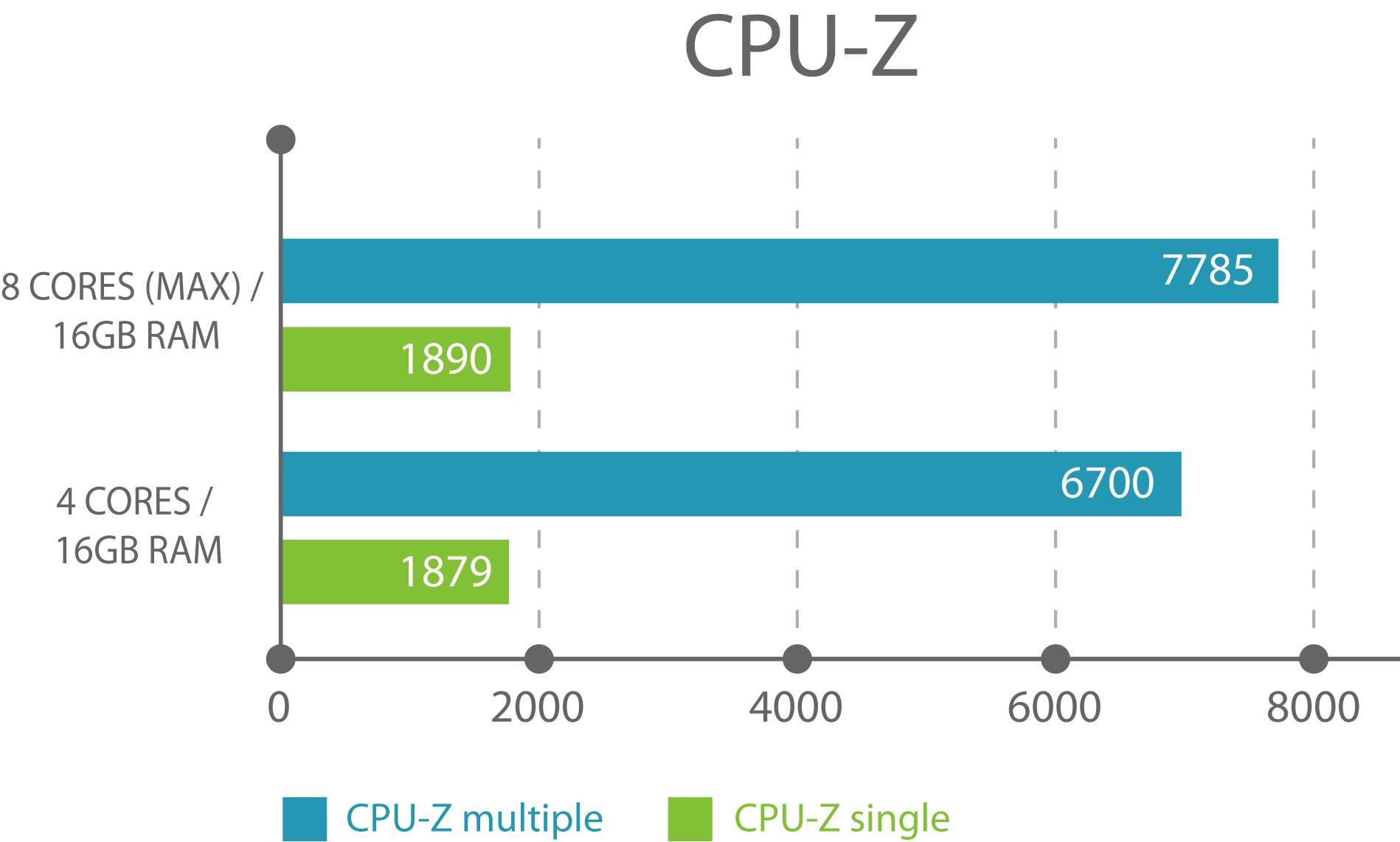 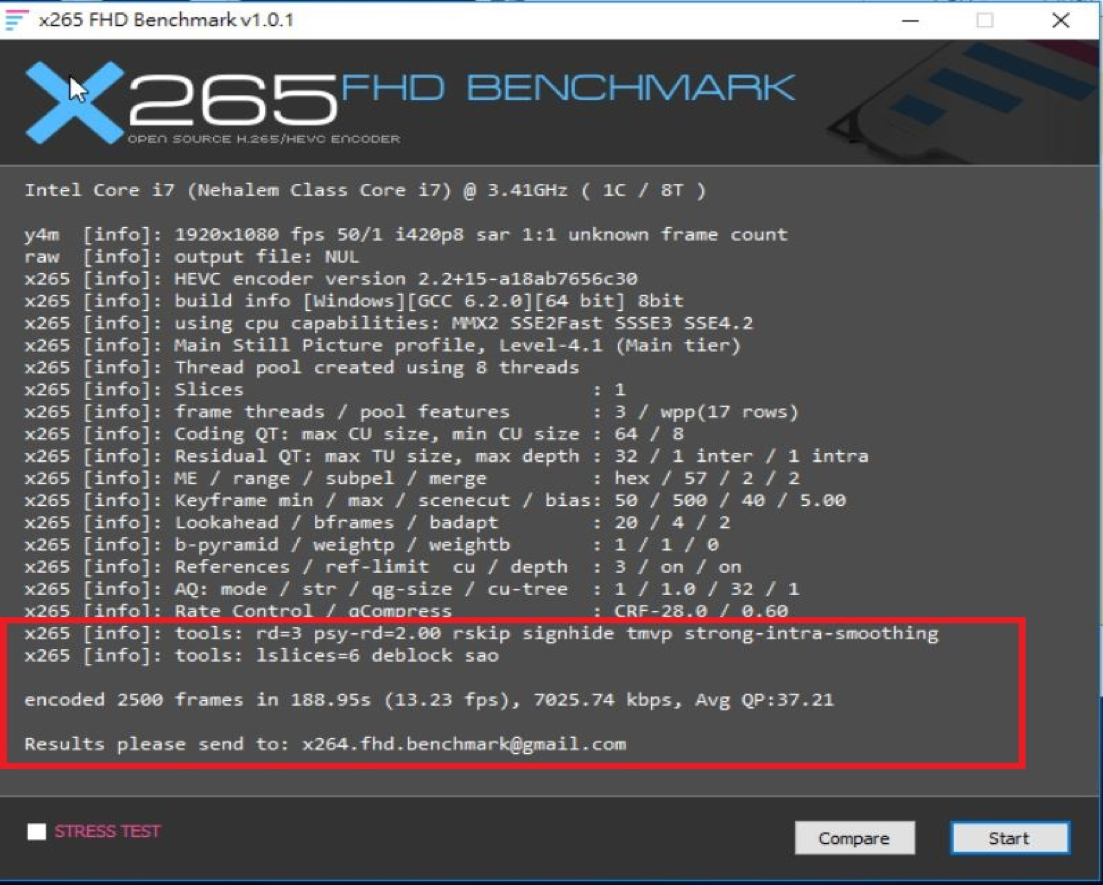 CPU
Cinebench
CPU-Z
Wprime 32M/ 1024M
x.265 FHD Benchmark
Tested in QNAP Labs. Figures may vary by environment.NAS：TVS-1282-i7
QTS 4.3.3, RAID 0 w/ 8 x  WD Blue 500GB SSD
[Speaker Notes: We take two different settings, 4 cores and 8 cores with 16 GB memory.

the VM computing power is based on how many cores allocate.]
Memory Test
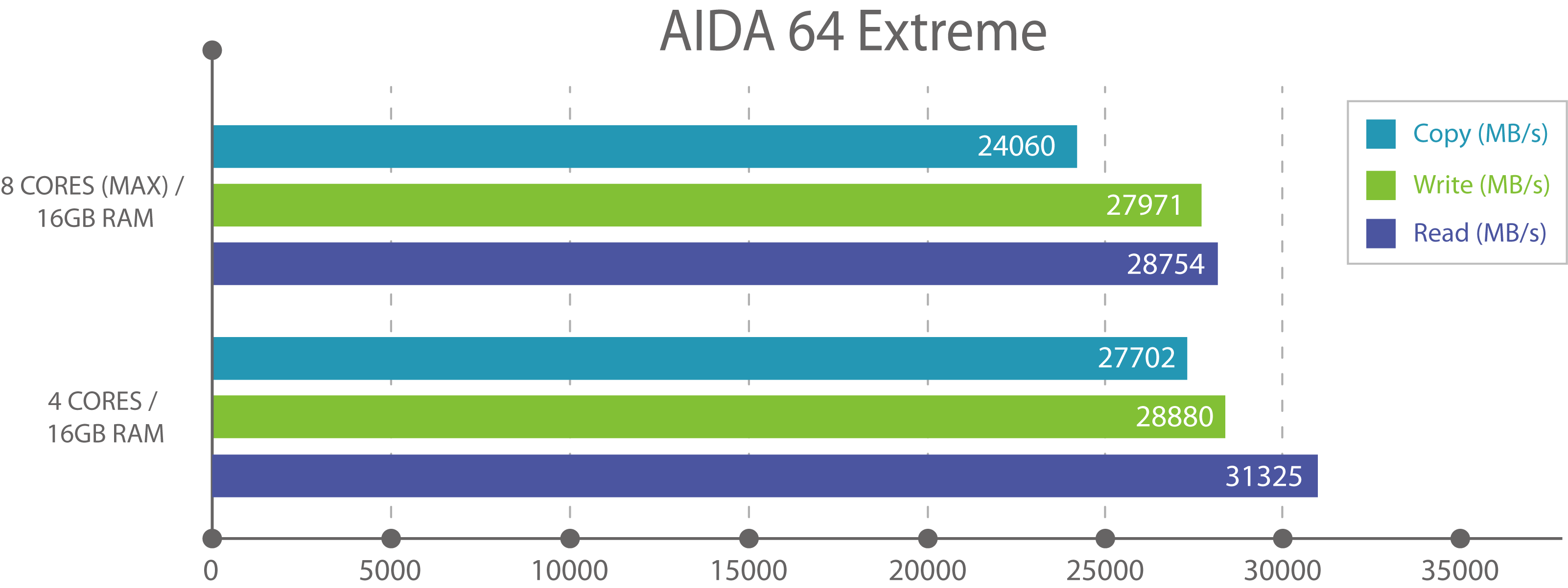 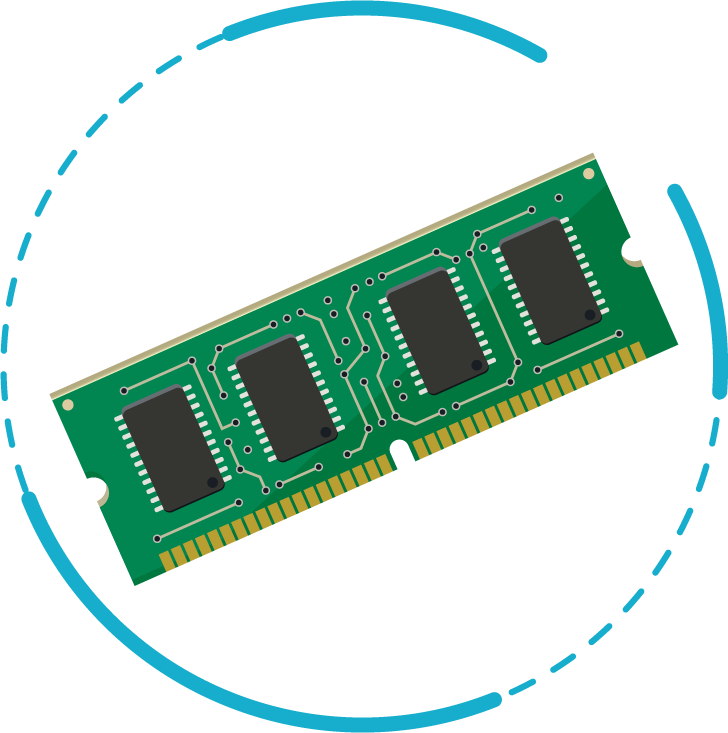 Memory
AIDA 64 Extreme
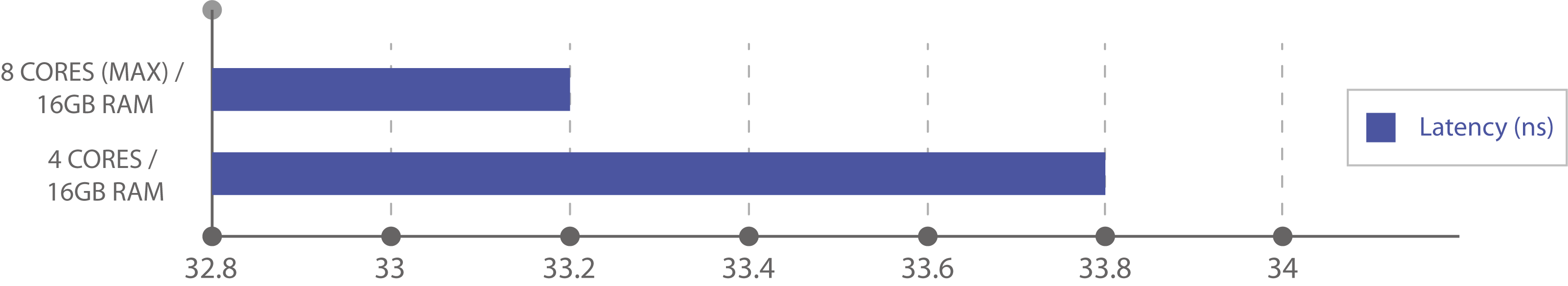 Tested in QNAP Labs. Figures may vary by environment.NAS：TVS-1282-i7
QTS 4.3.3, RAID 0 w/ 8 x  WD Blue 500GB SSD
[Speaker Notes: the test result shows that different cores allocations doesn't affect the memory performance so that the VM memory allocation can refer to OS suggest. e.g.]
Disk I/O Test
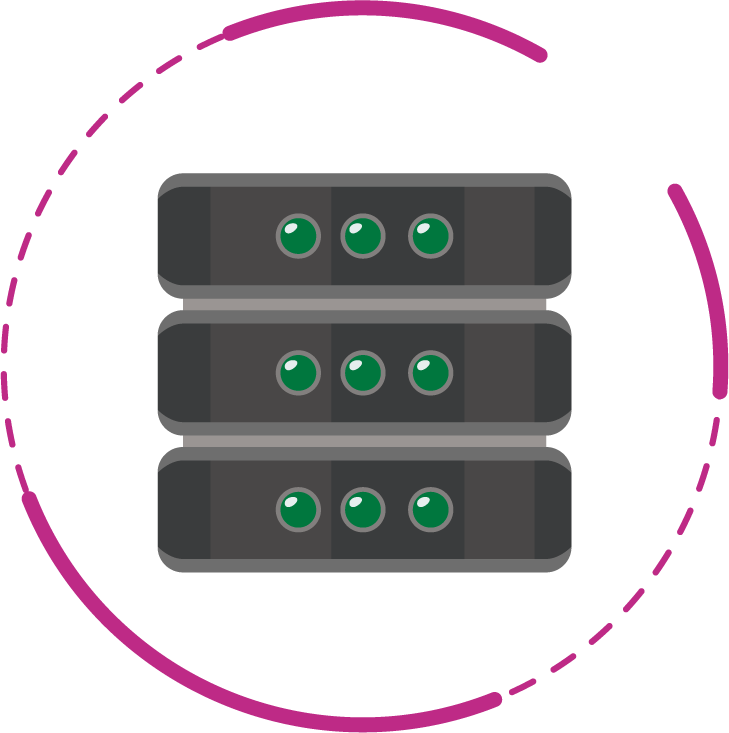 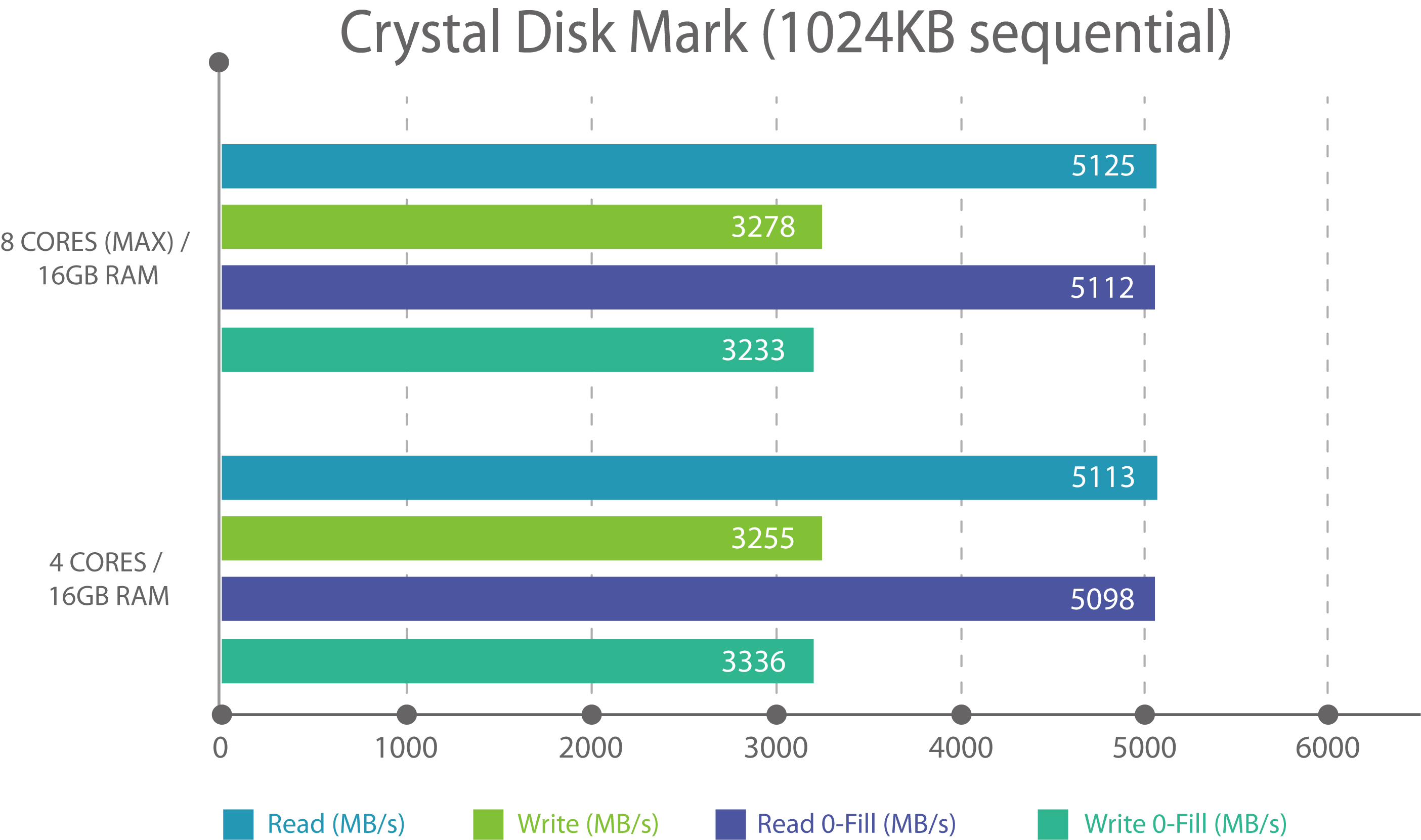 Disk I/O
Crystal Disk Mark
Tested in QNAP Labs. Figures may vary by environment.NAS：TVS-1282-i7
QTS 4.3.3, RAID 0 w/ 8 x  WD Blue 500GB SSD
[Speaker Notes: We have to do the R/W, fill-0/fill-1 test to see the I/O performance.

Same with memory, the disk I/O is not affected by cores allocation. Therefore, the disk I/O is subject to the NAS drive selection.]
Network I/O Test
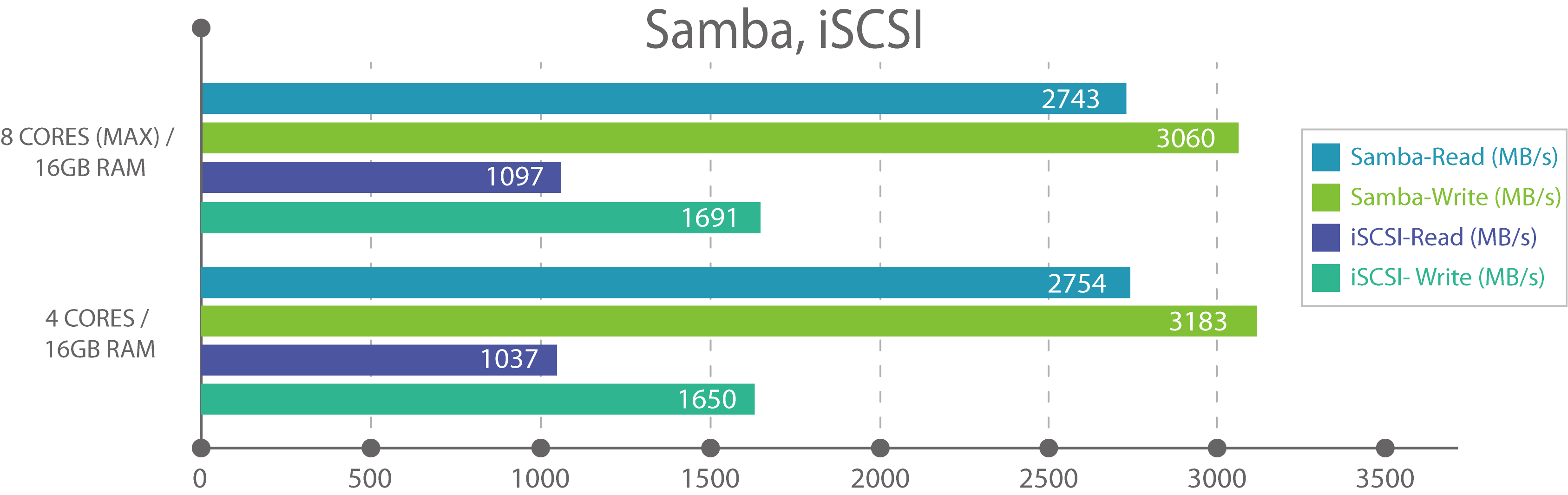 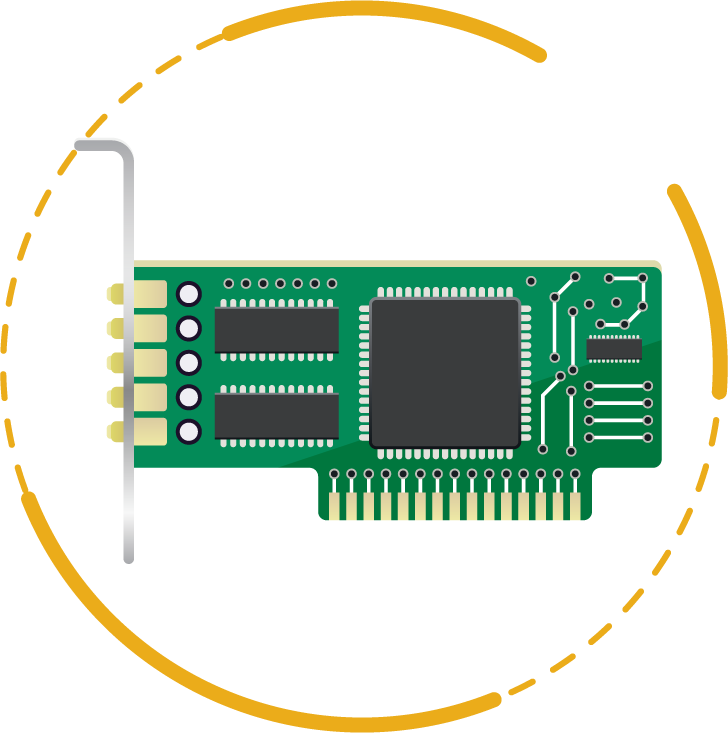 Network I/O
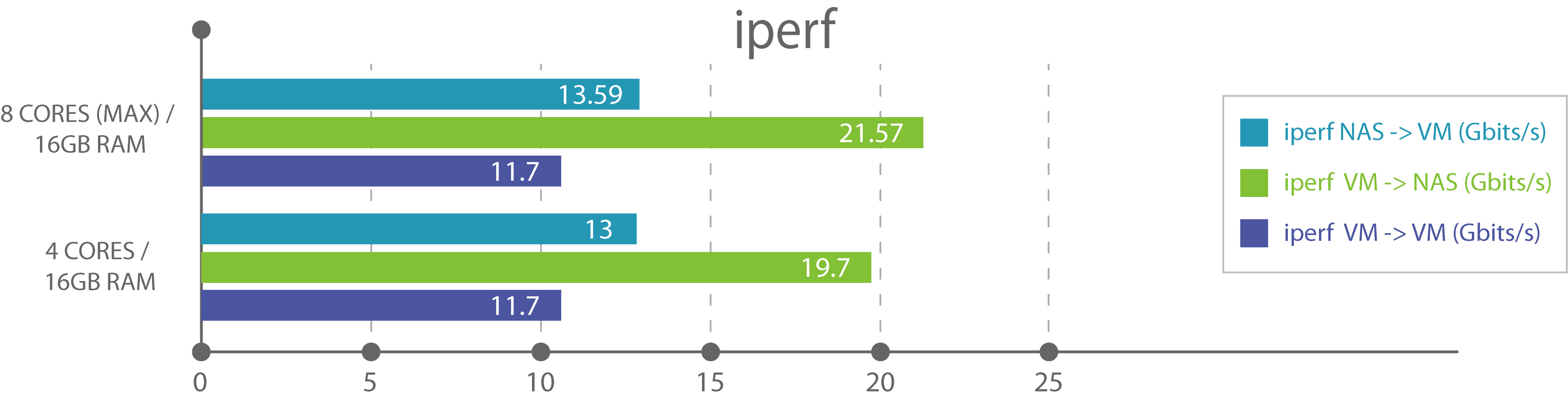 Crystal Disk Mark
Iperf
Tested in QNAP Labs. Figures may vary by environment.NAS：TVS-1282-i7
QTS 4.3.3, RAID 0 w/ 8 x  WD Blue 500GB SSD
Iperf: -w 100M -t 60 -i 10
[Speaker Notes: For evaluate network performance, the different data transfer methods have to be considered such as iSCSI, Samba.

Moreover, we need to pay attention to the network transfer speed between NAS-VM and VM-VM.]
# of Concurrently running VM
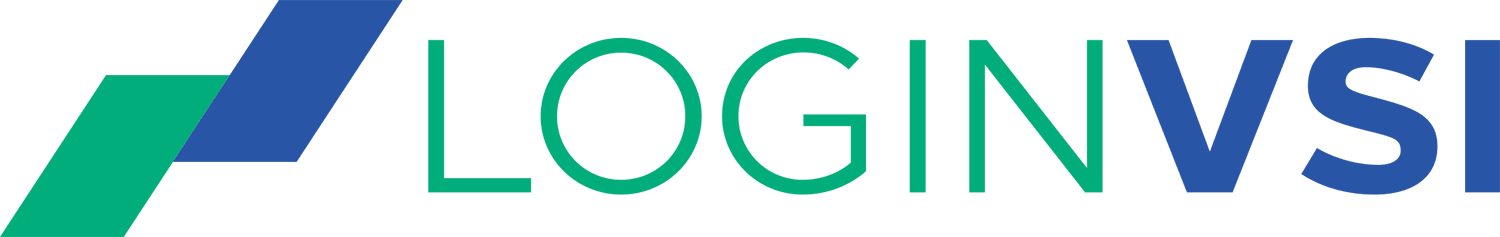 Based on VDI (virtual desktop infrastructure) methodology
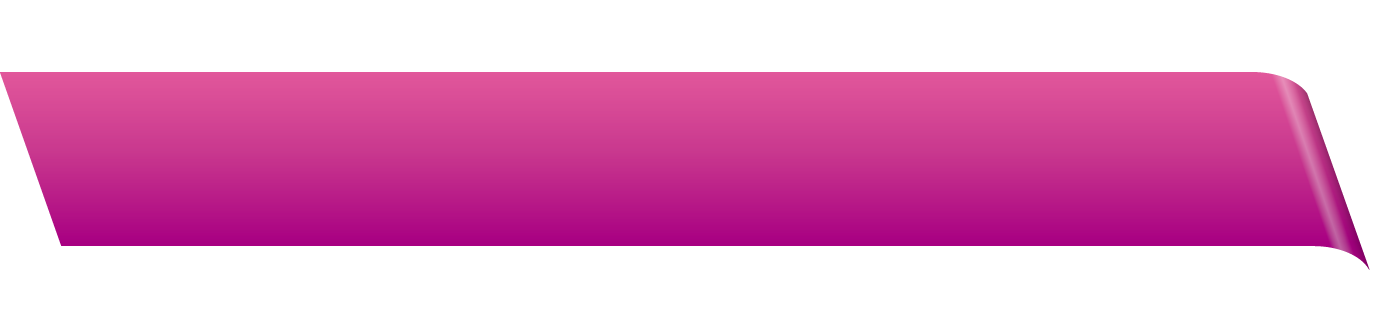 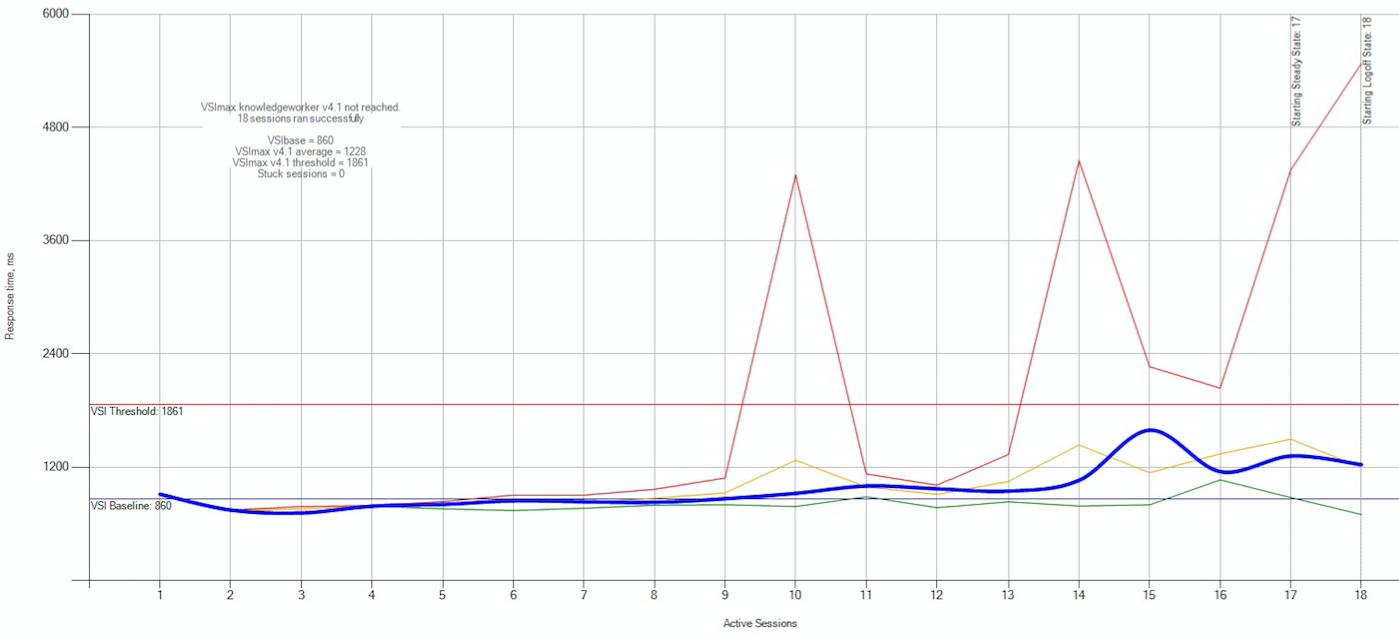 18 VMs available
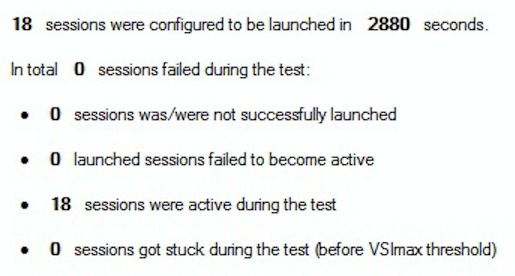 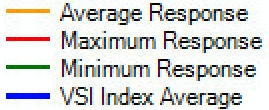 Target VM:
Windows 10 64bits
Knowledge Worker
2 vcores
2 GB RAM
Tested in QNAP Labs. Figures may vary by environment.NAS：TVS-1282-i7
QTS 4.3.3, RAID 6 w/ 8 x  Seagate ST4000VN000-2AH166 HDD
[Speaker Notes: The last and frequently asked question is about how many concurrently running VMs can be supported.

We selects the "Knowledge Worker" workload in LoginVSI.]
Recap
Essential considerations for virtualization environment
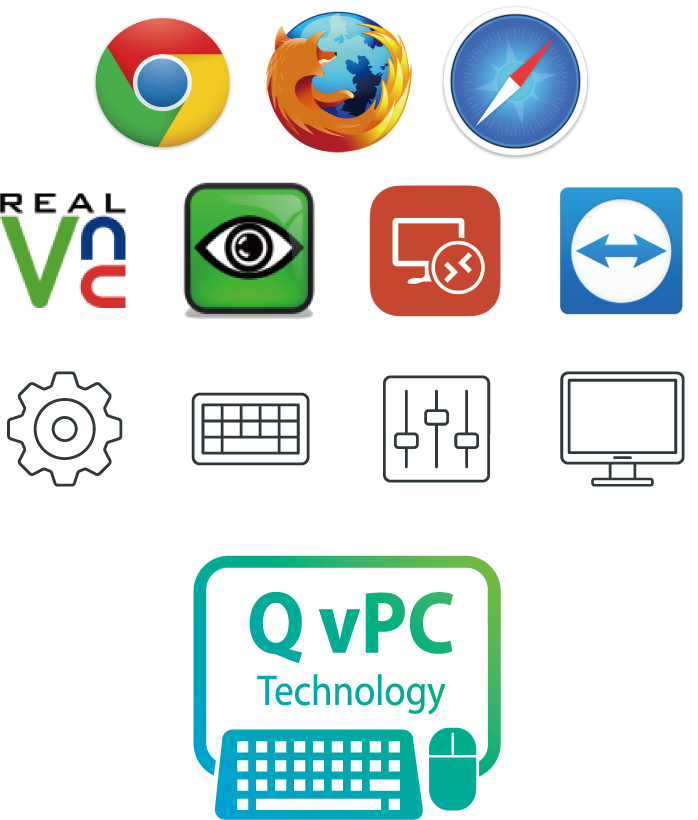 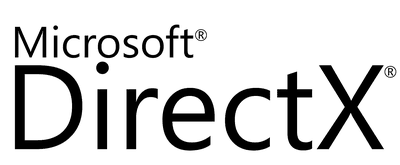 Virtual Switch
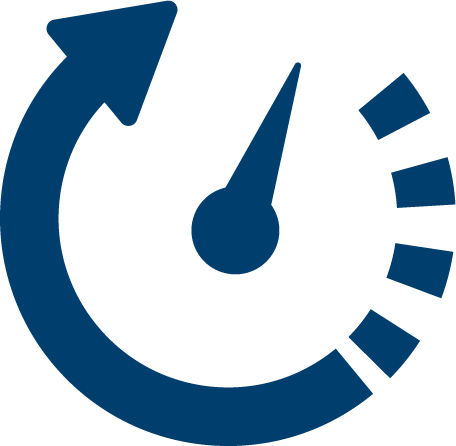 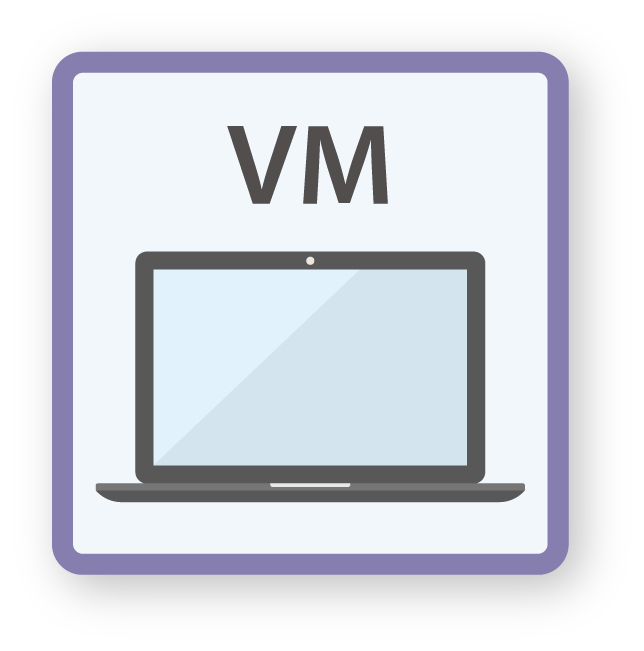 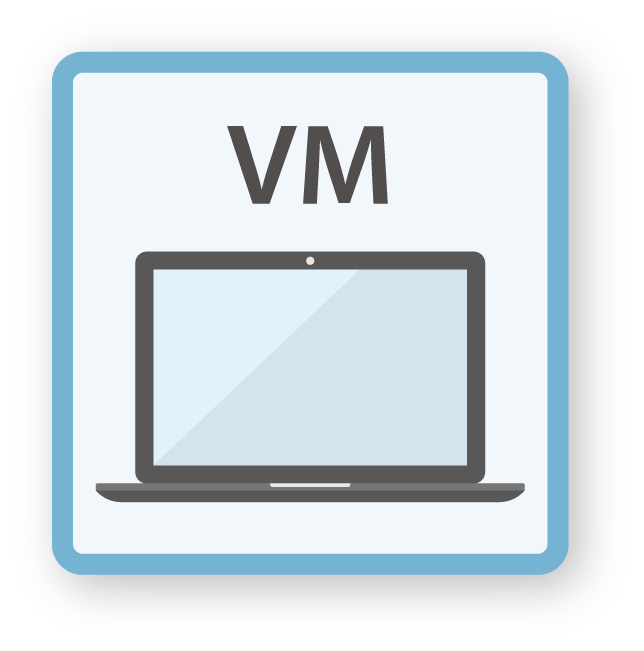 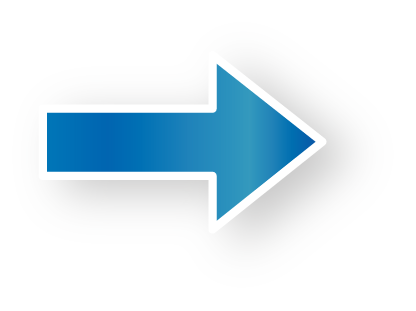 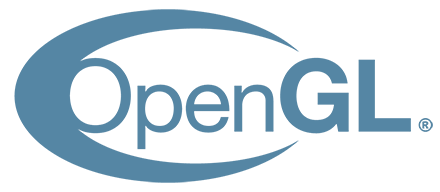 Non-stop VM backup
Operation
Environment
Performance
GPU
[Speaker Notes: In order to provide an efficient VEnvironment, we need consider....]
A suitable NAS for virtualization environment
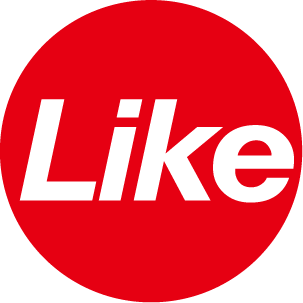 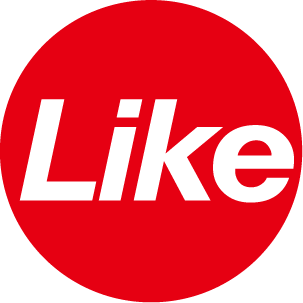 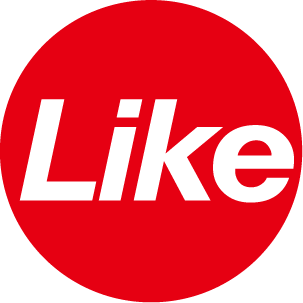 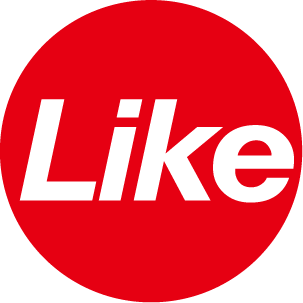 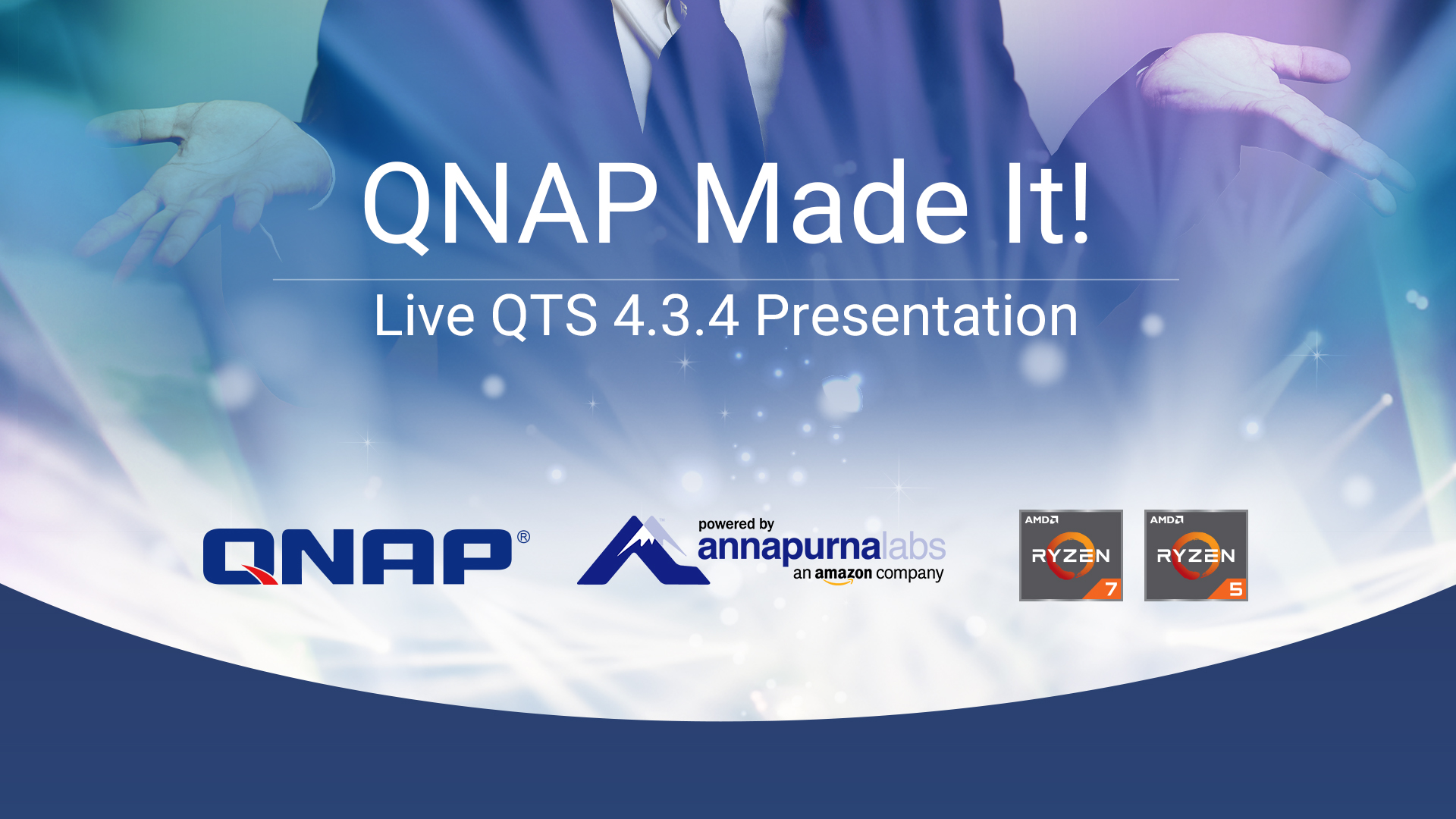